TRƯỜNG TIỂU HỌCMỸ HẢI
TOÁN - LỚP 5B
Bài 19 : Phép cộng số thập phân (Tiết 1)
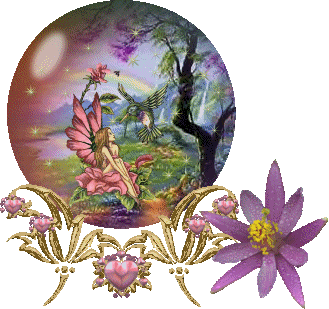 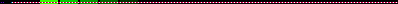 GIÁO VIÊN:Vũ Ngọc Thành
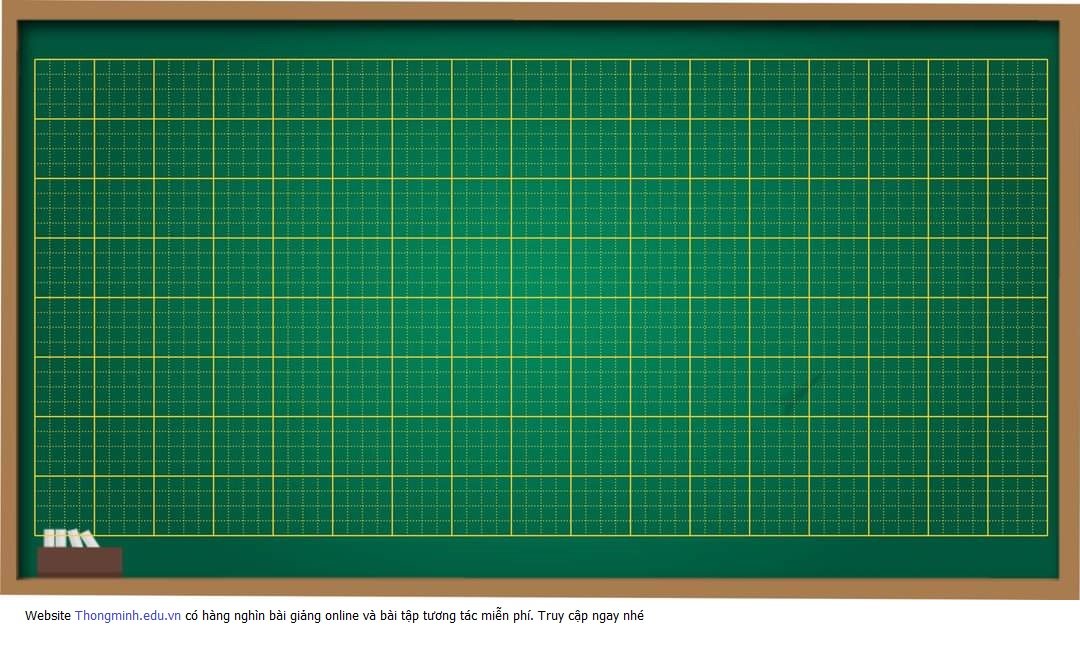 Thứ Sáu ngày 01 tháng 11 năm 2024
Toán:
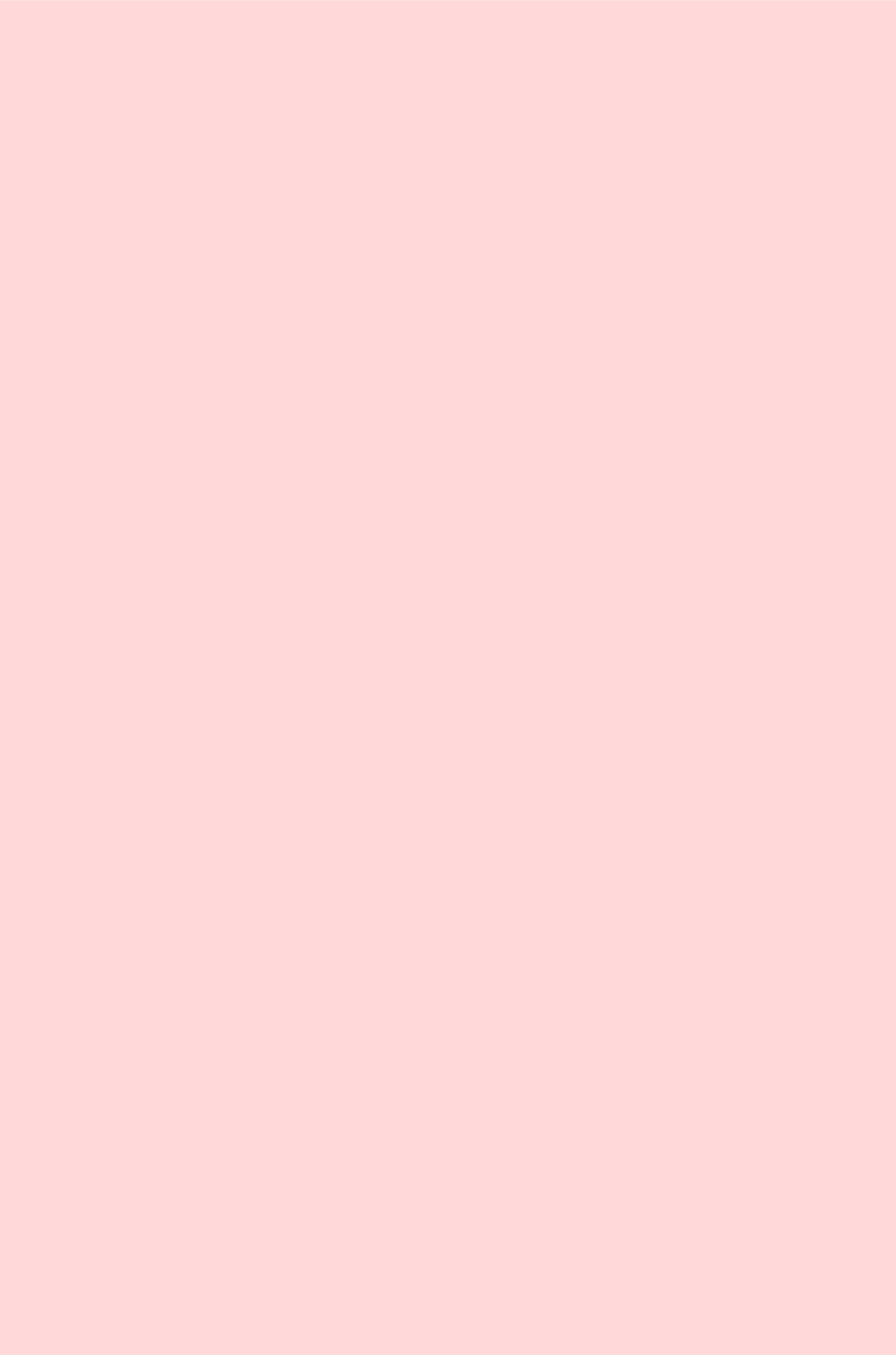 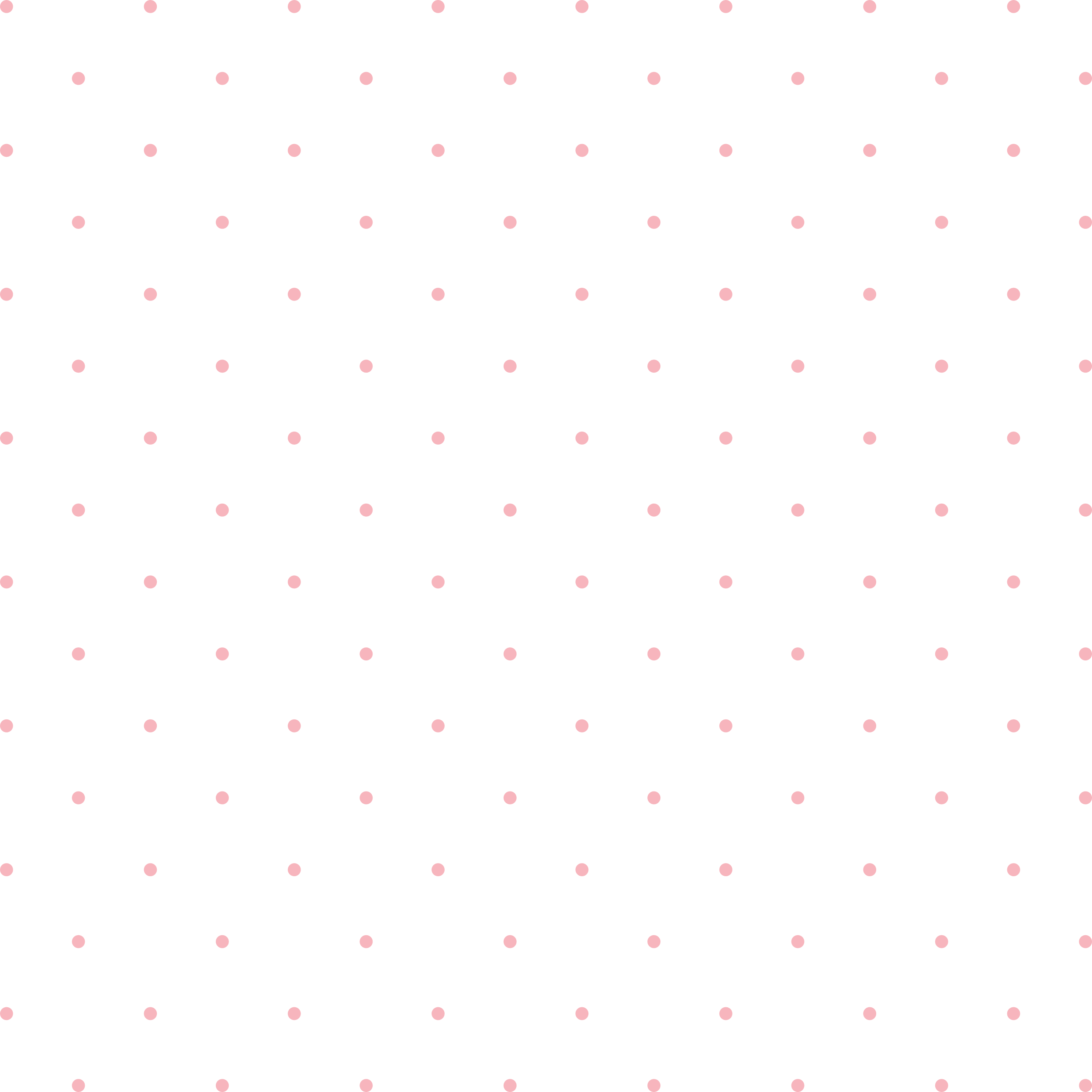 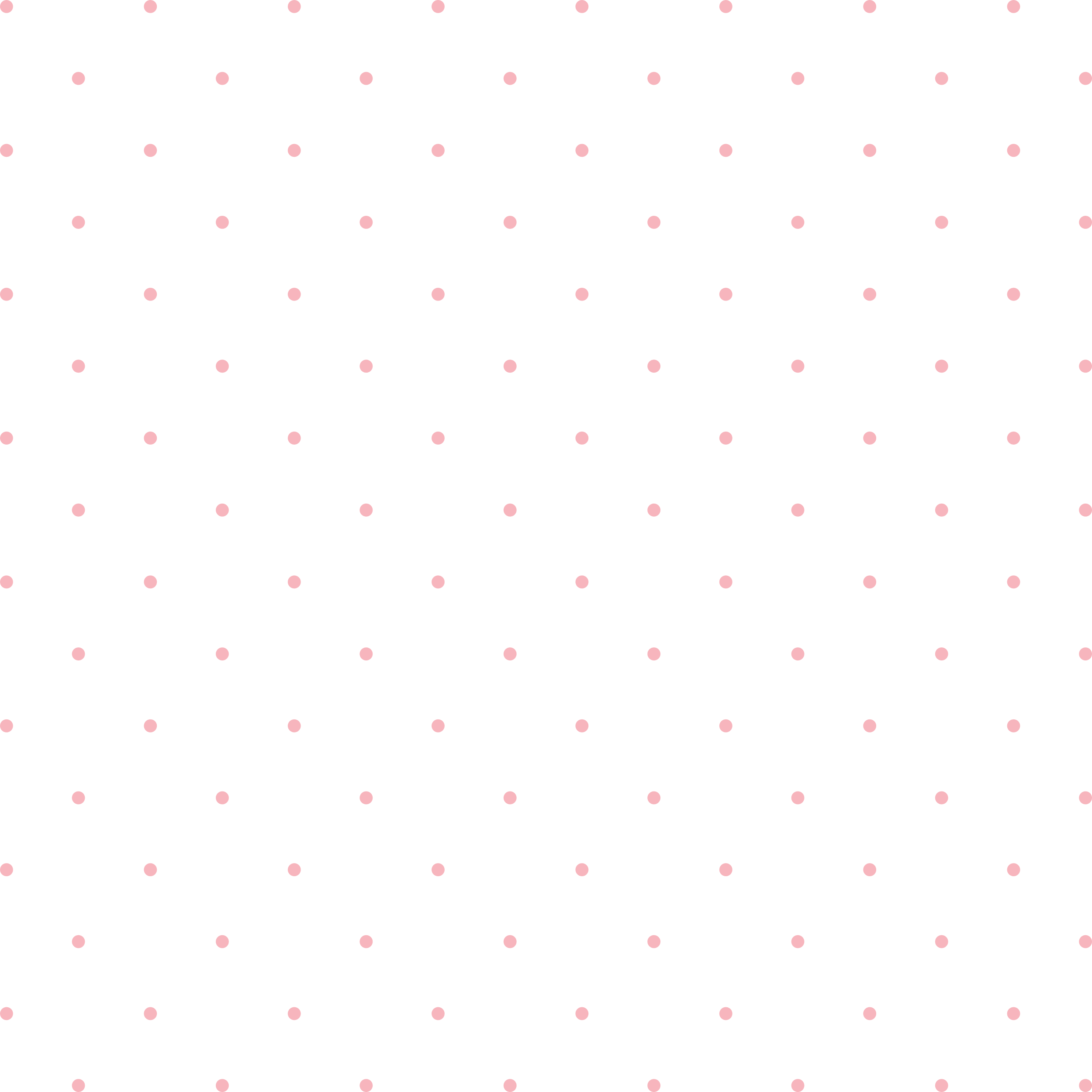 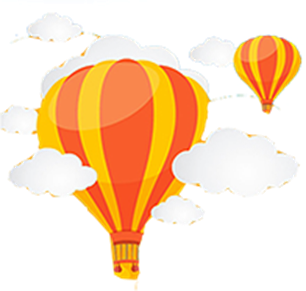 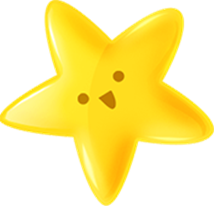 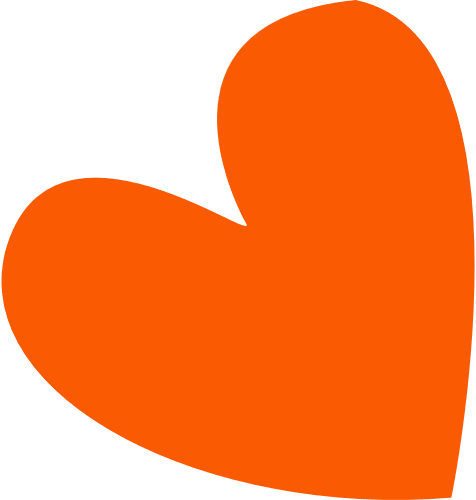 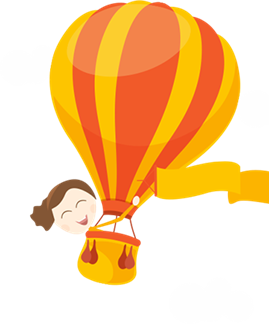 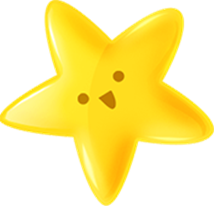 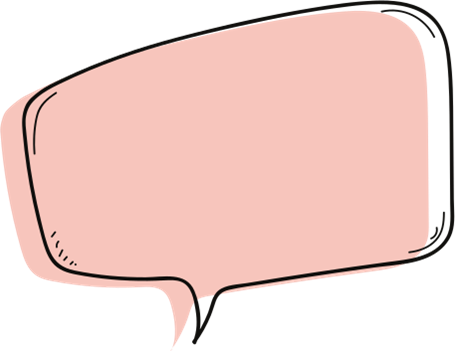 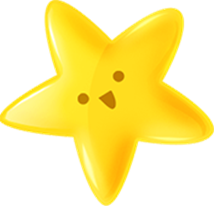 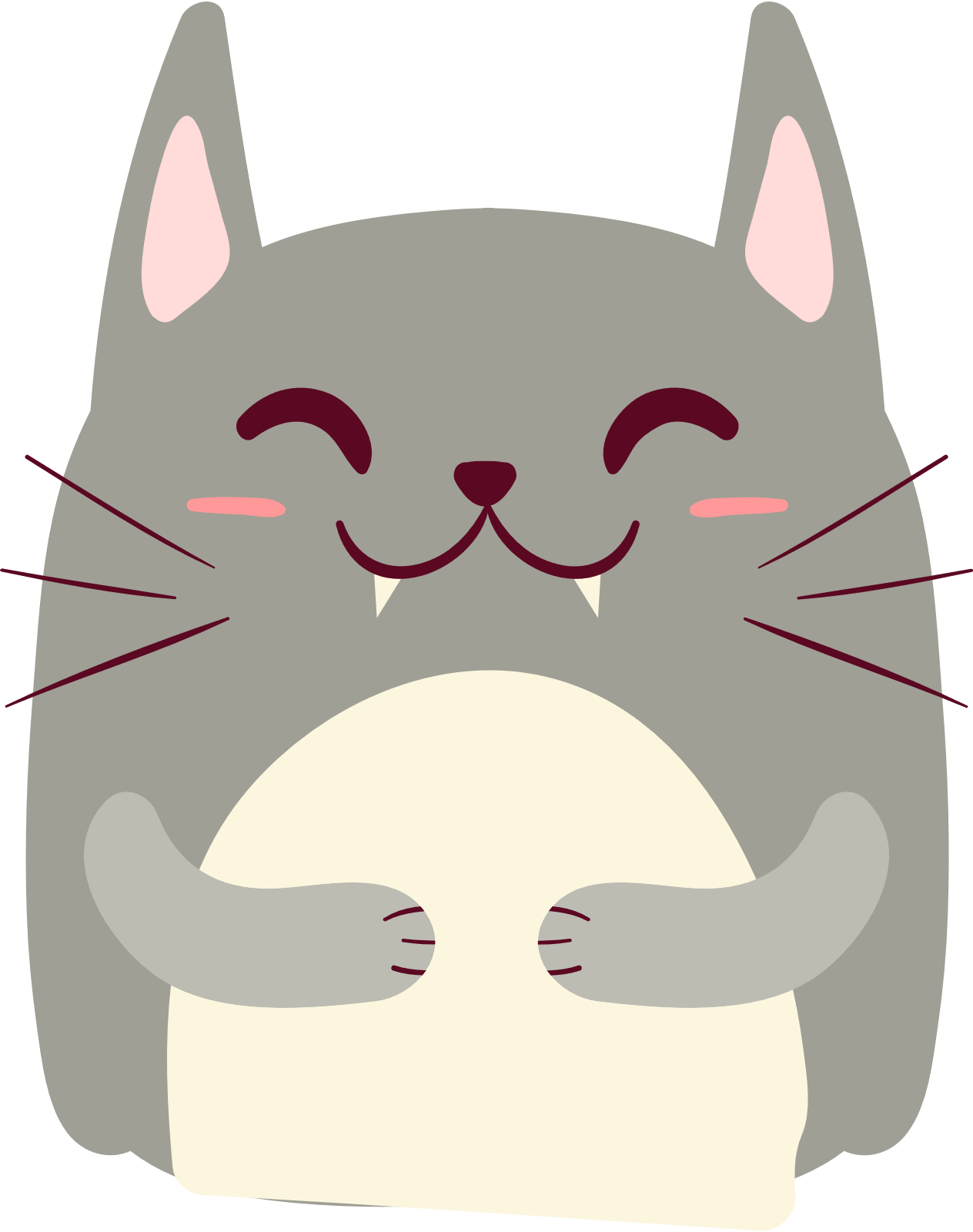 Khởi động
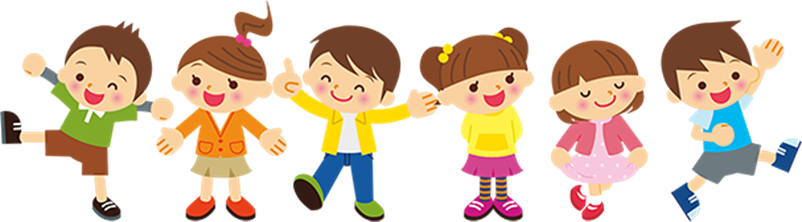 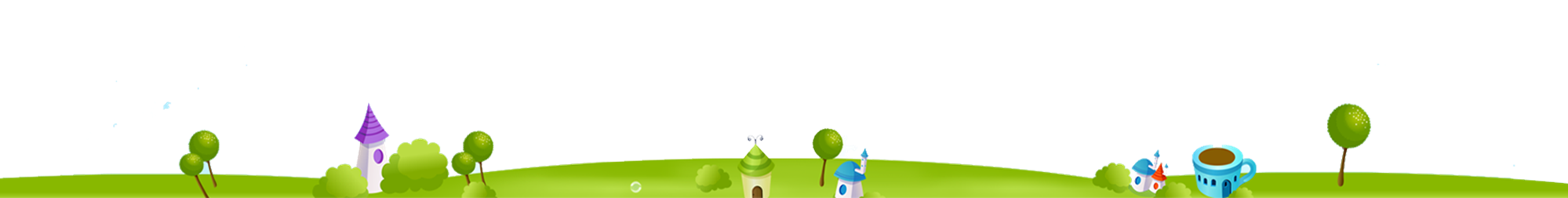 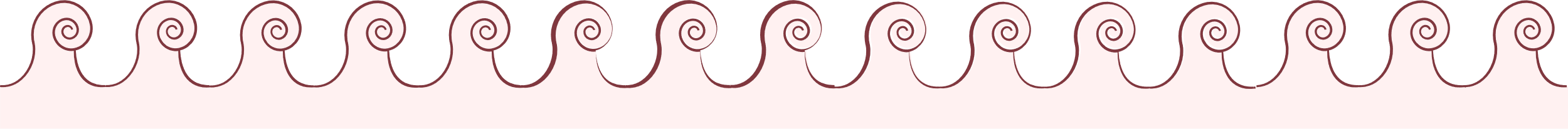 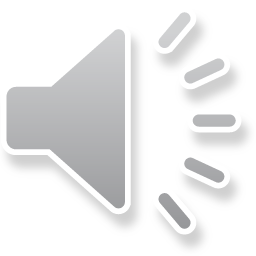 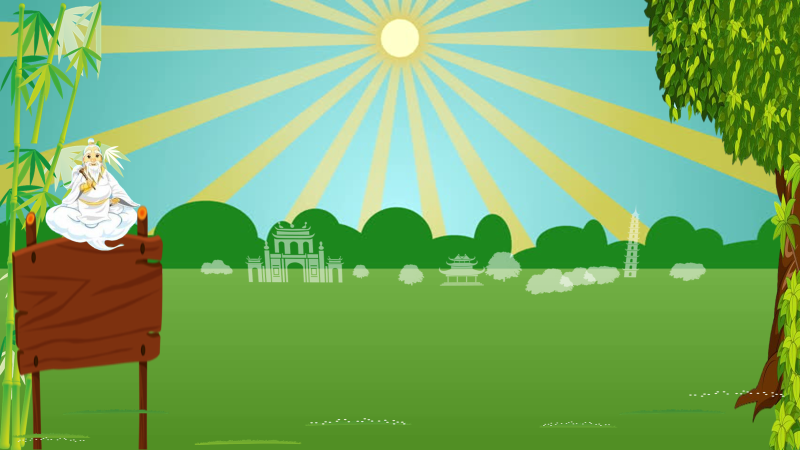 Cách chơi:
Để giúp Vua tìm lại Tấm các em hãy trả lời đúng từng thử thách và hóa giải chúng trong cuộc đời của Tấm.
Mỗi em sẽ chọn hóa giải 1 thử thách. Hóa giải được tất cả thử thách sẽ giúp được nhà Vua và nàng Tấm quay trở về bên nhau mãi mãi.
Nếu trả lời sai 1 thử thách đồng nghĩa với việc trở về bên nhau của hai người ngày càng khó khăn.
Chúc các em thành công
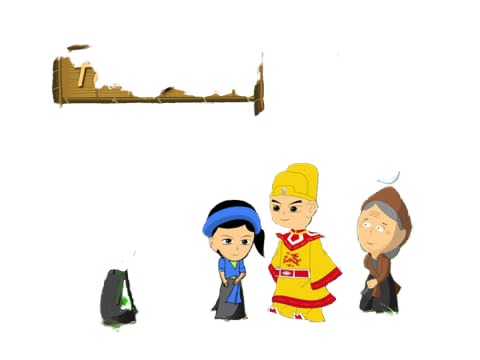 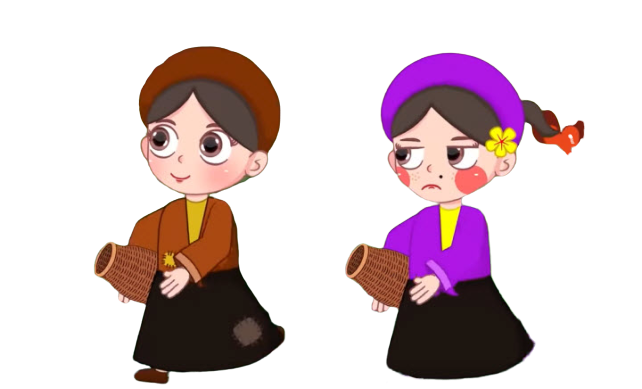 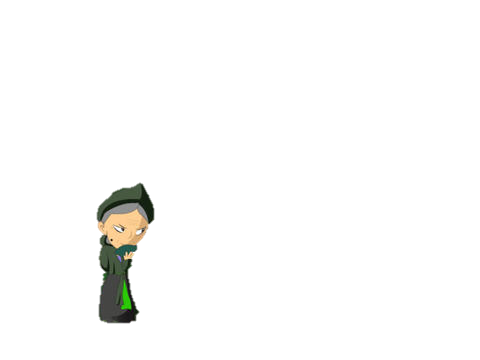 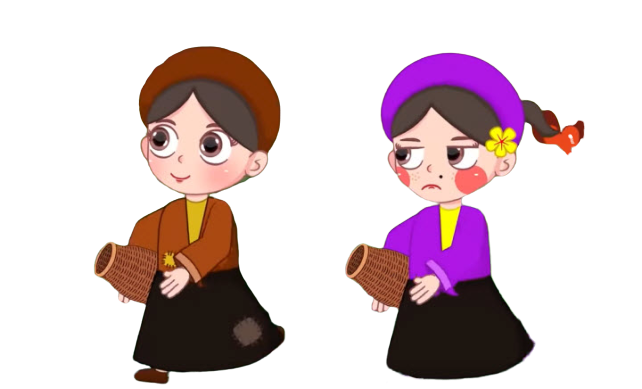 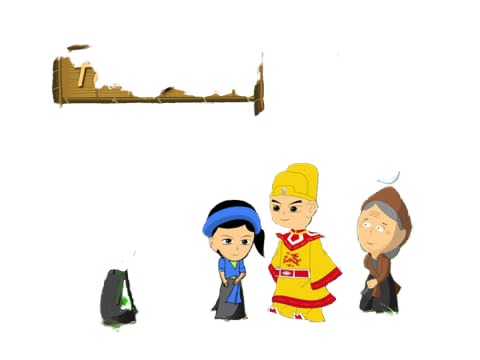 Tấm 
Cám
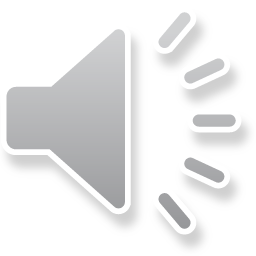 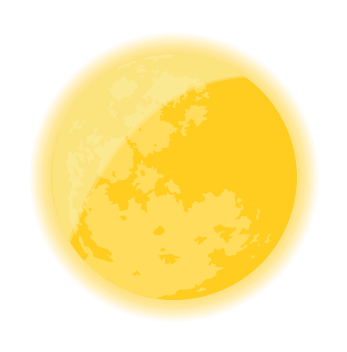 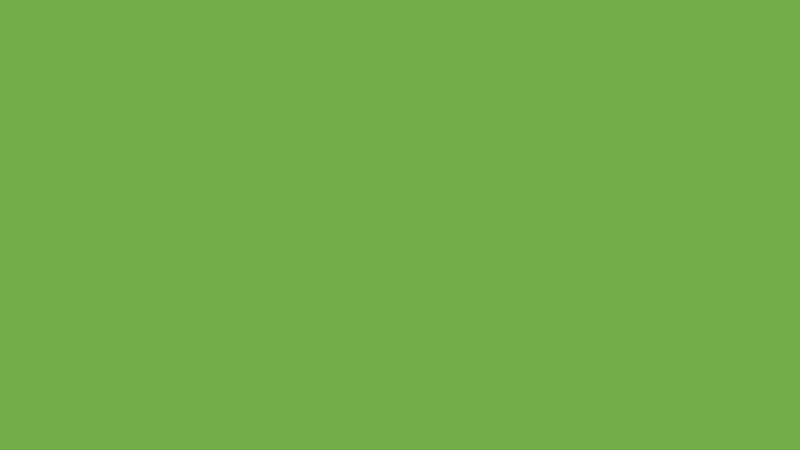 Khung cửi
Chim 
vàng anh
Gặp lại nhau
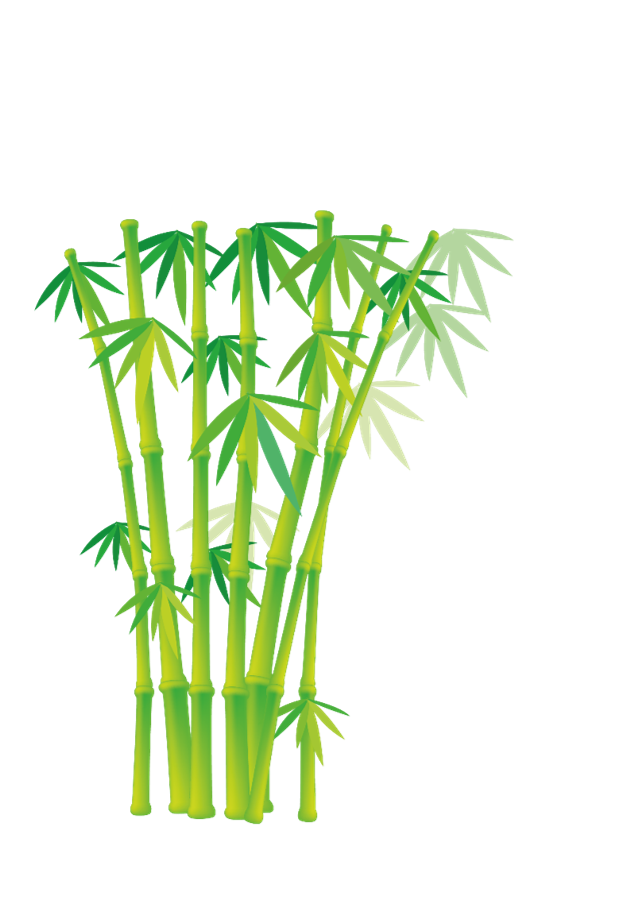 Cây xoan đào
Quả thị
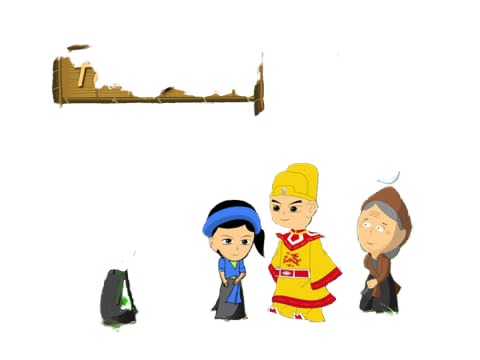 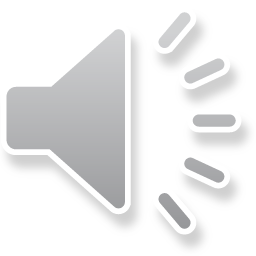 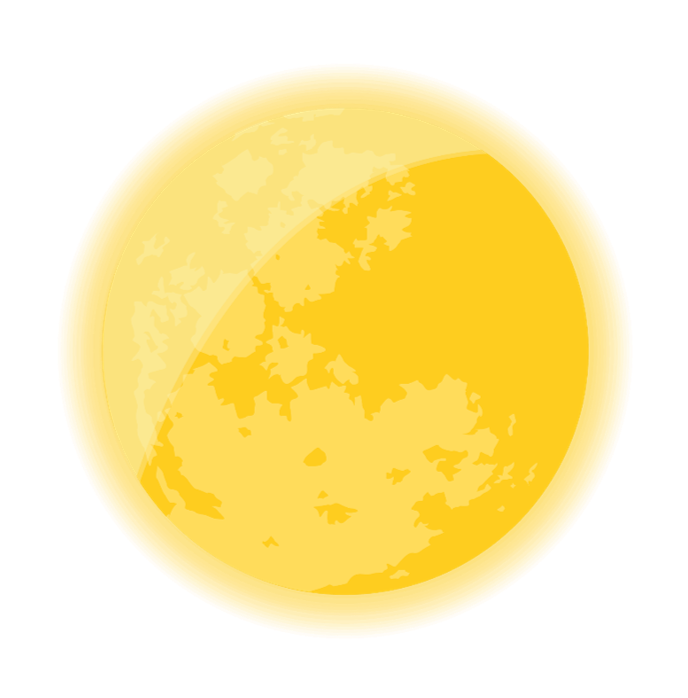 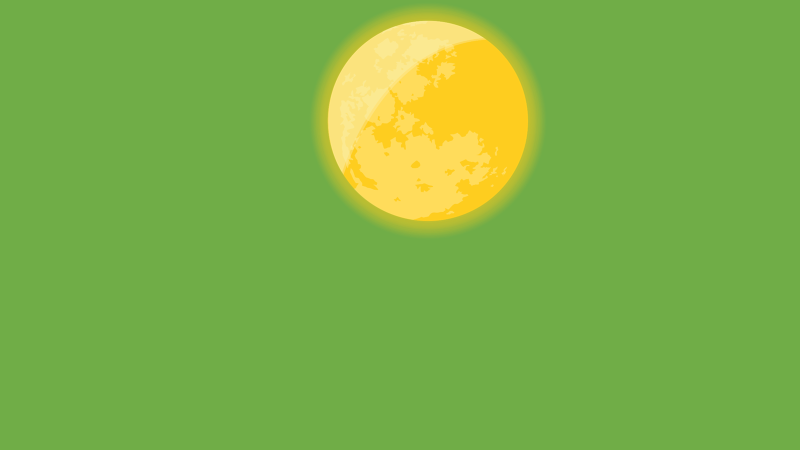 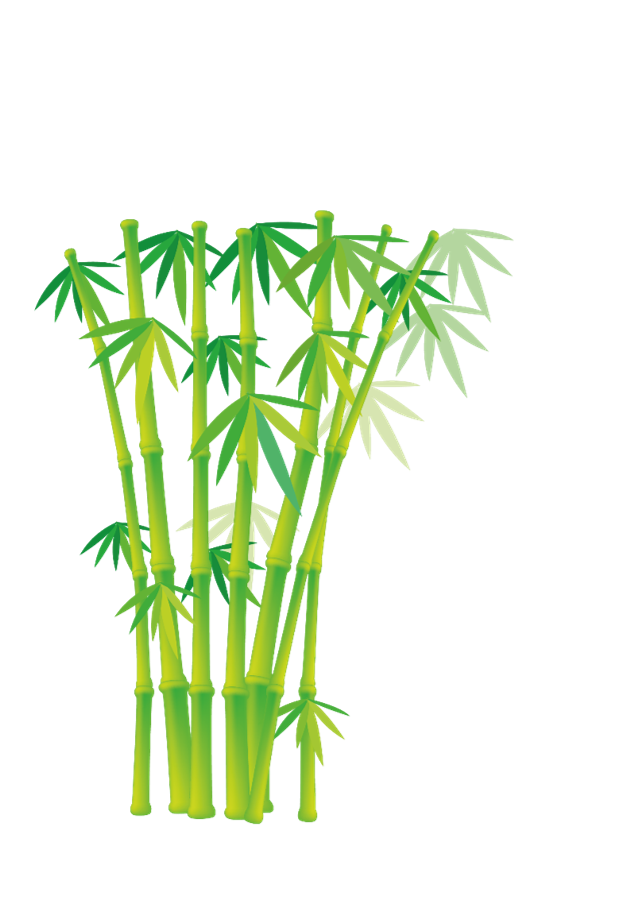 Câu 1 : 9m =     km
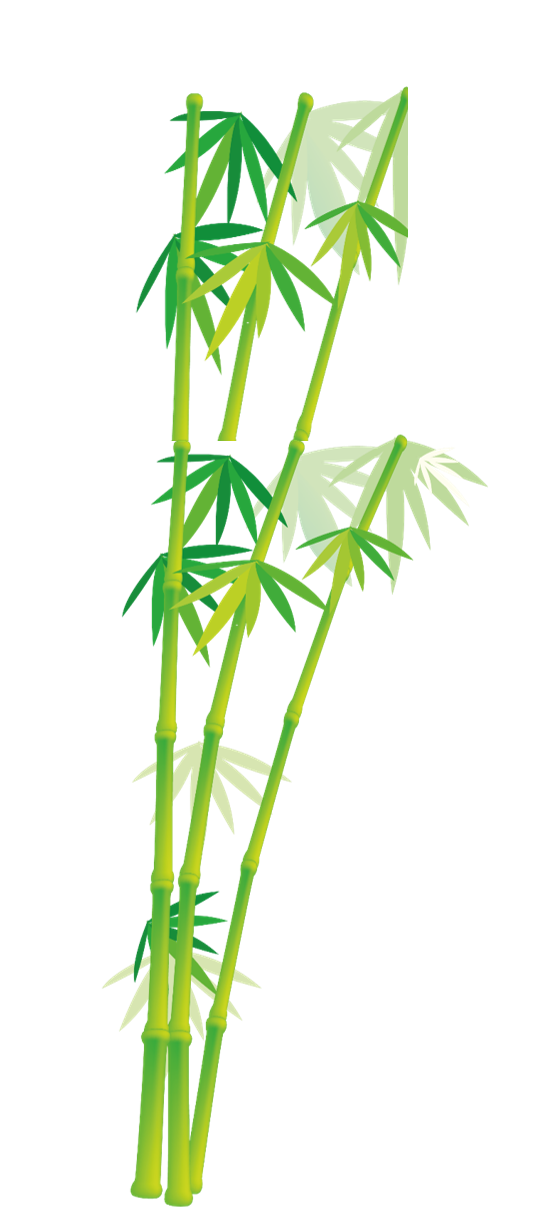 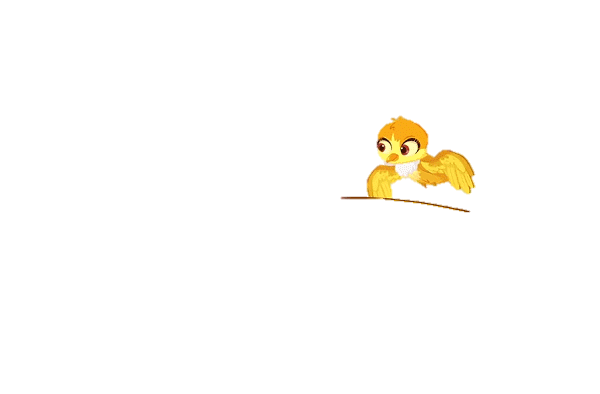 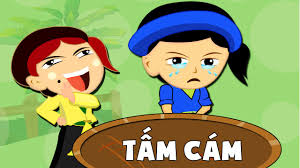 A. 0,009
B. 90
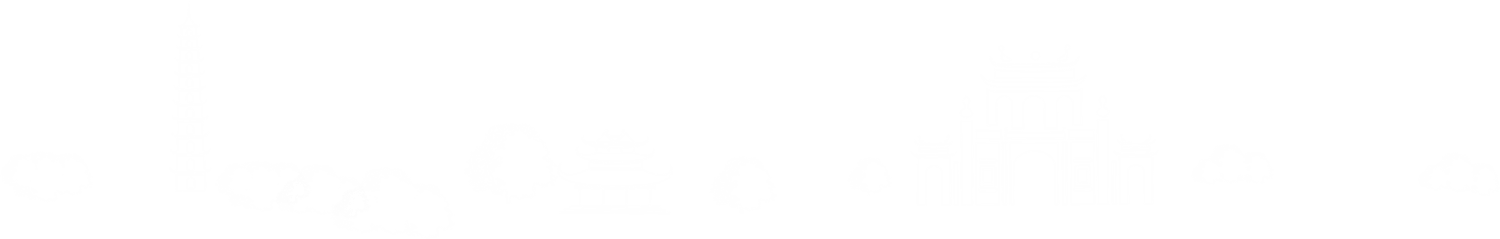 C. 9000
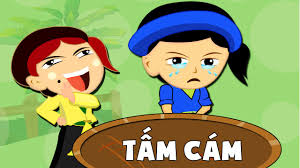 D. 0,09
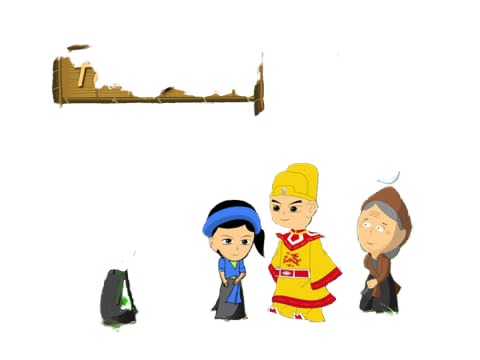 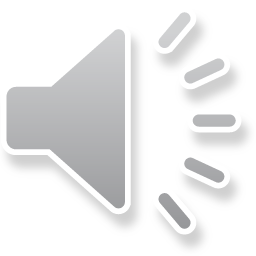 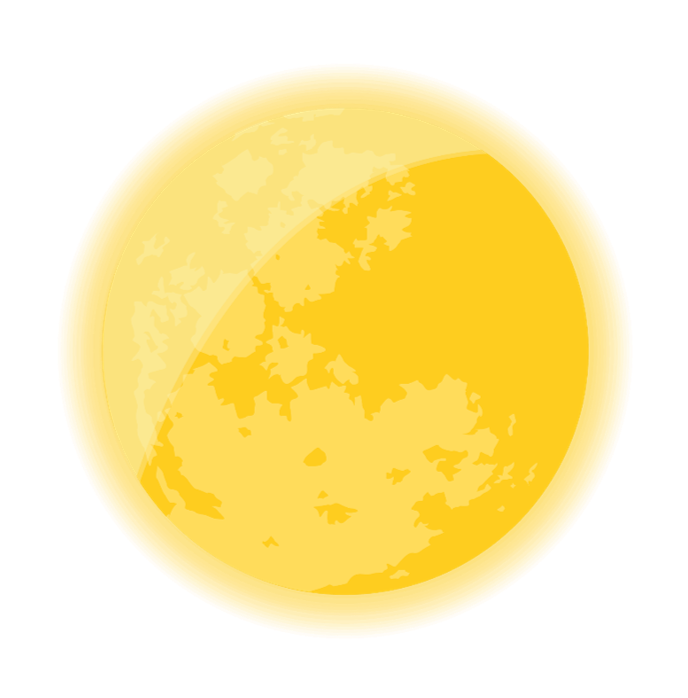 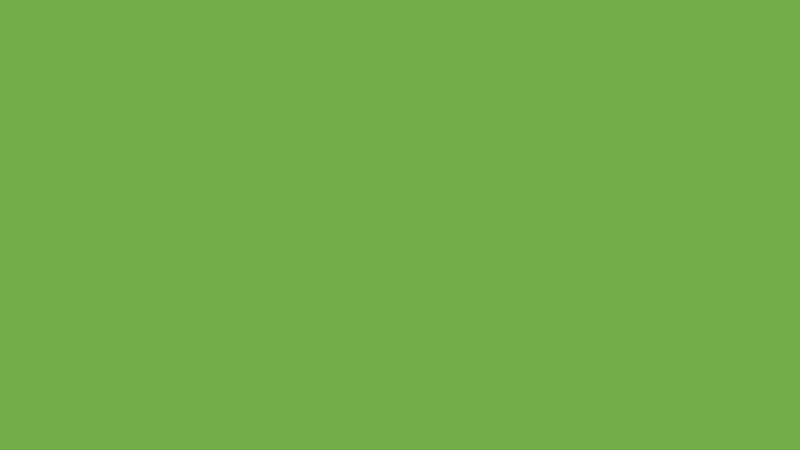 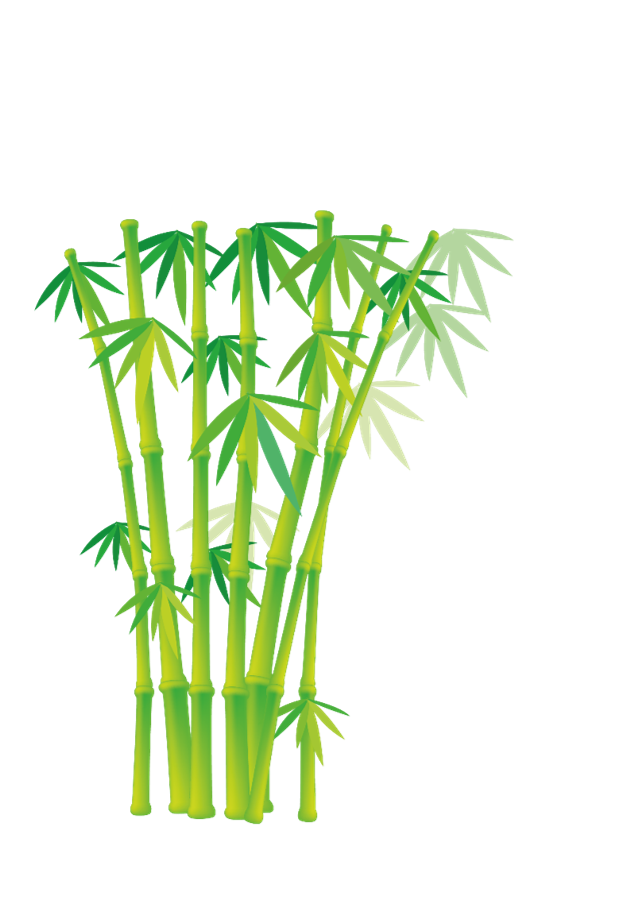 Câu 2 : 34 tạ =     tấn
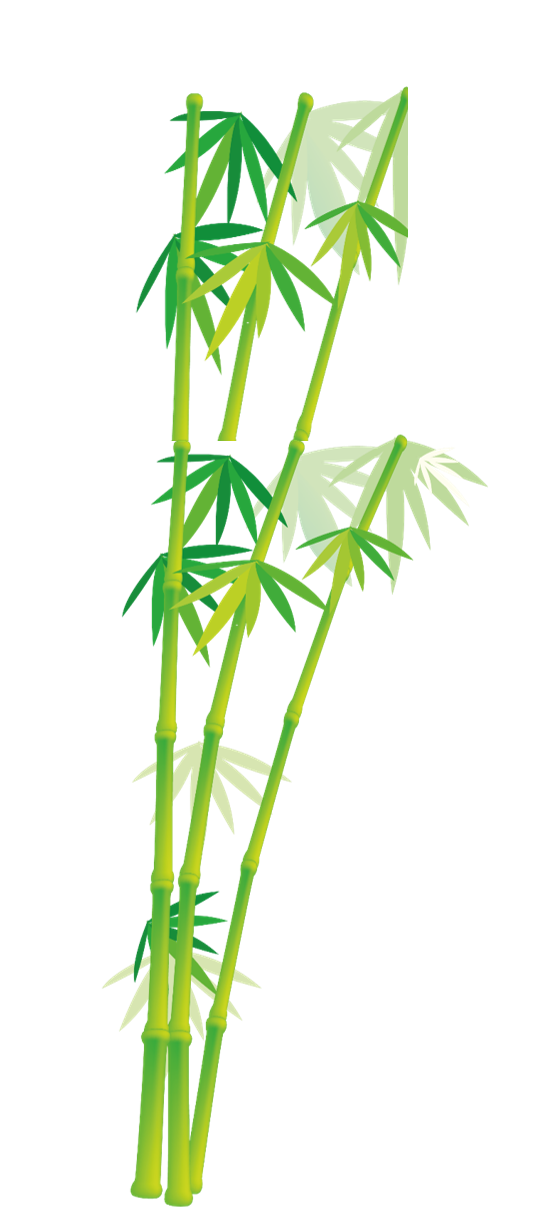 B. 3,4
A. 340
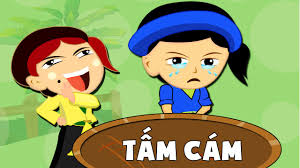 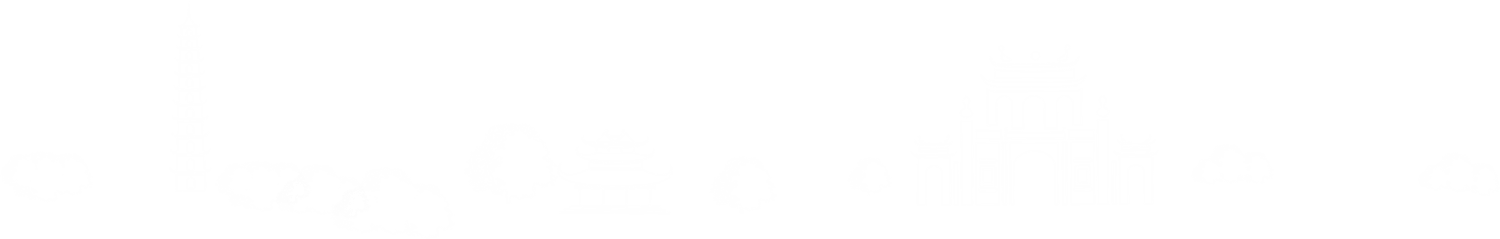 C. 30,4
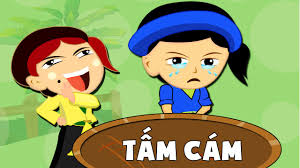 D. 304
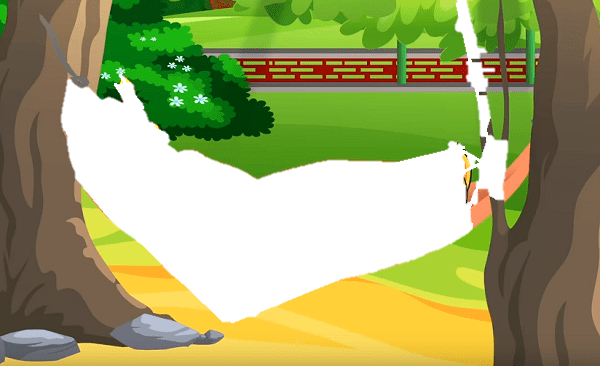 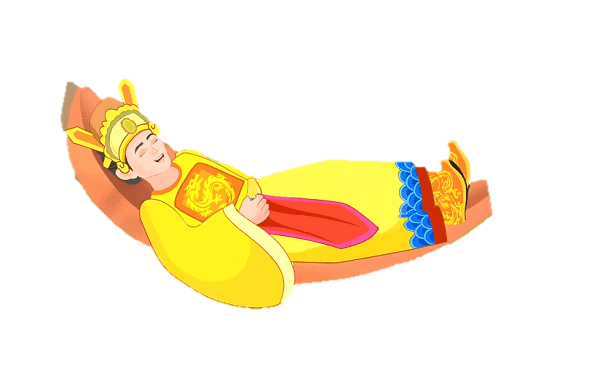 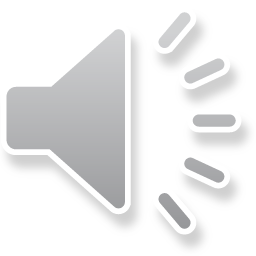 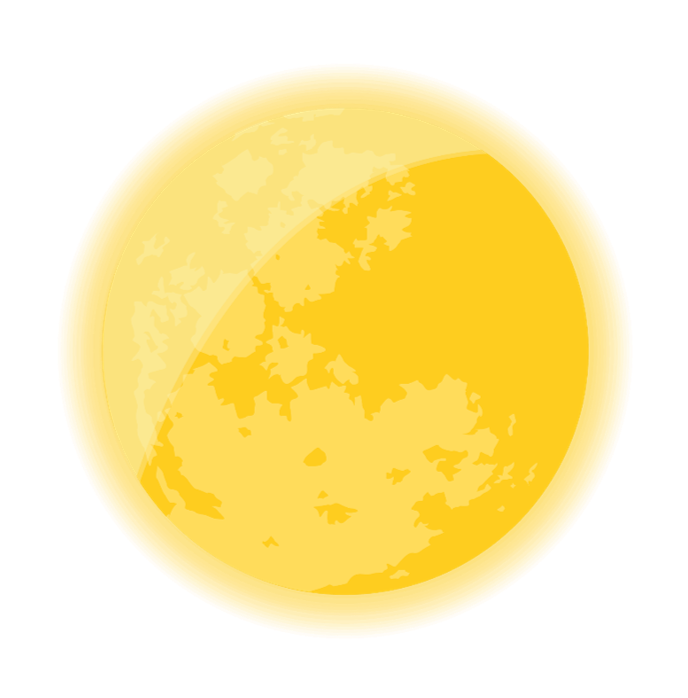 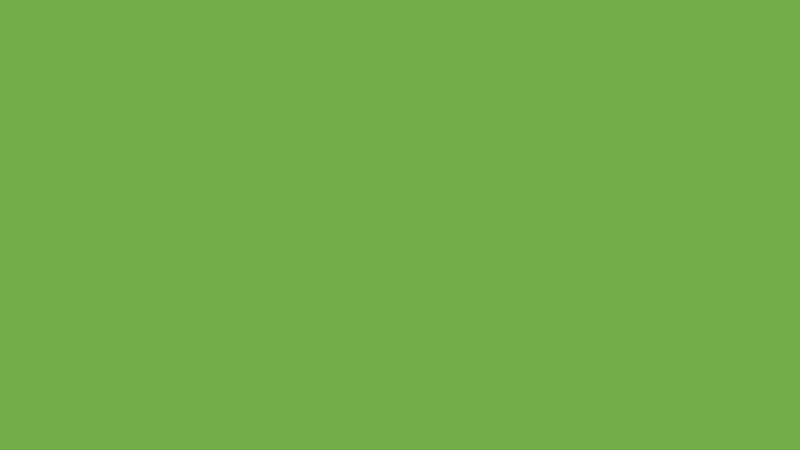 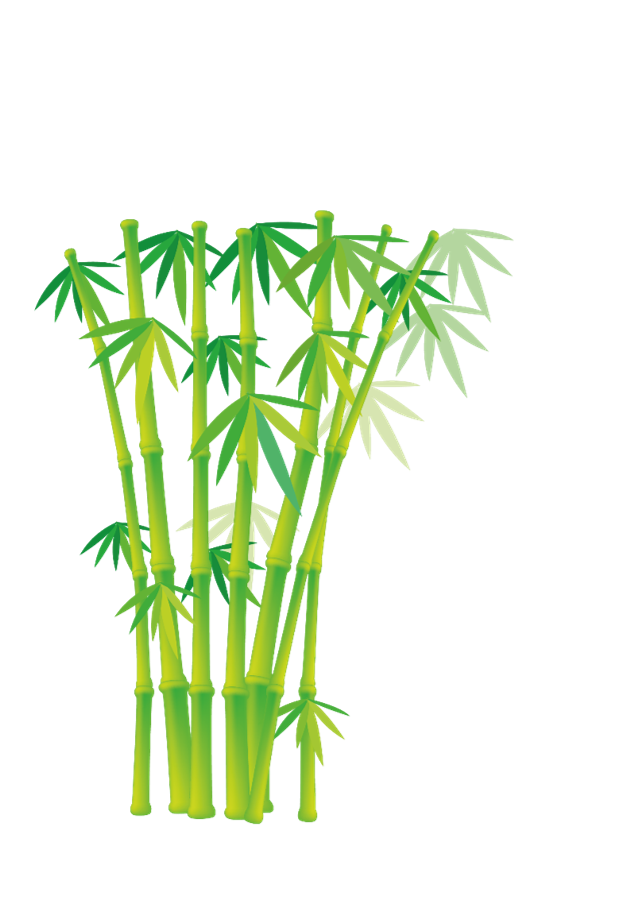 Câu 3 : 14m7cm =    m
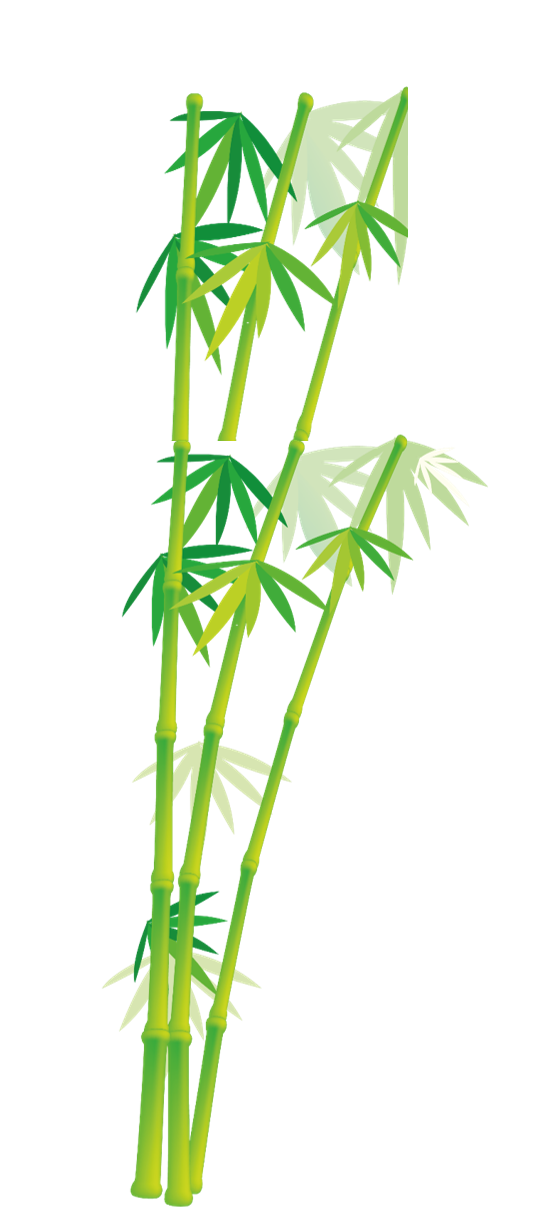 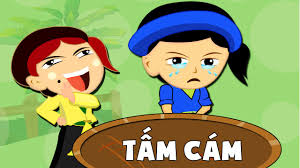 B. 140,7
A. 1,407
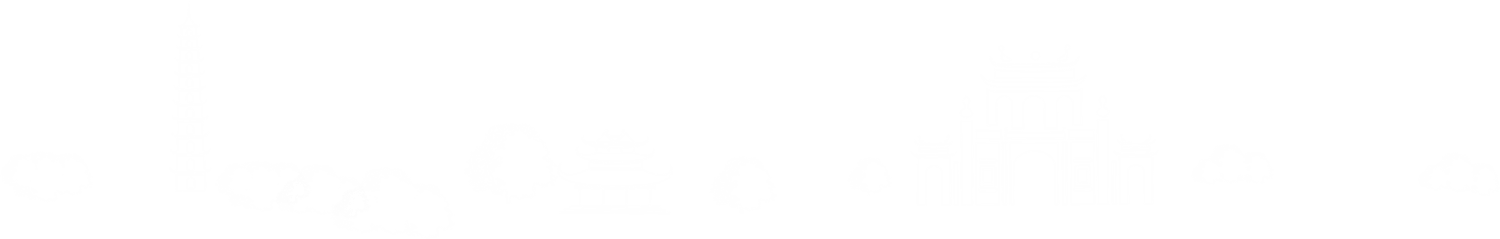 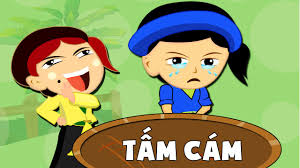 D.1047
C. 14,07
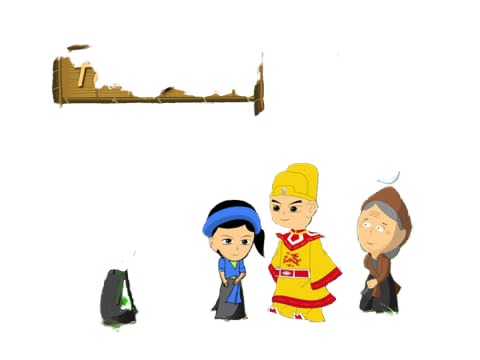 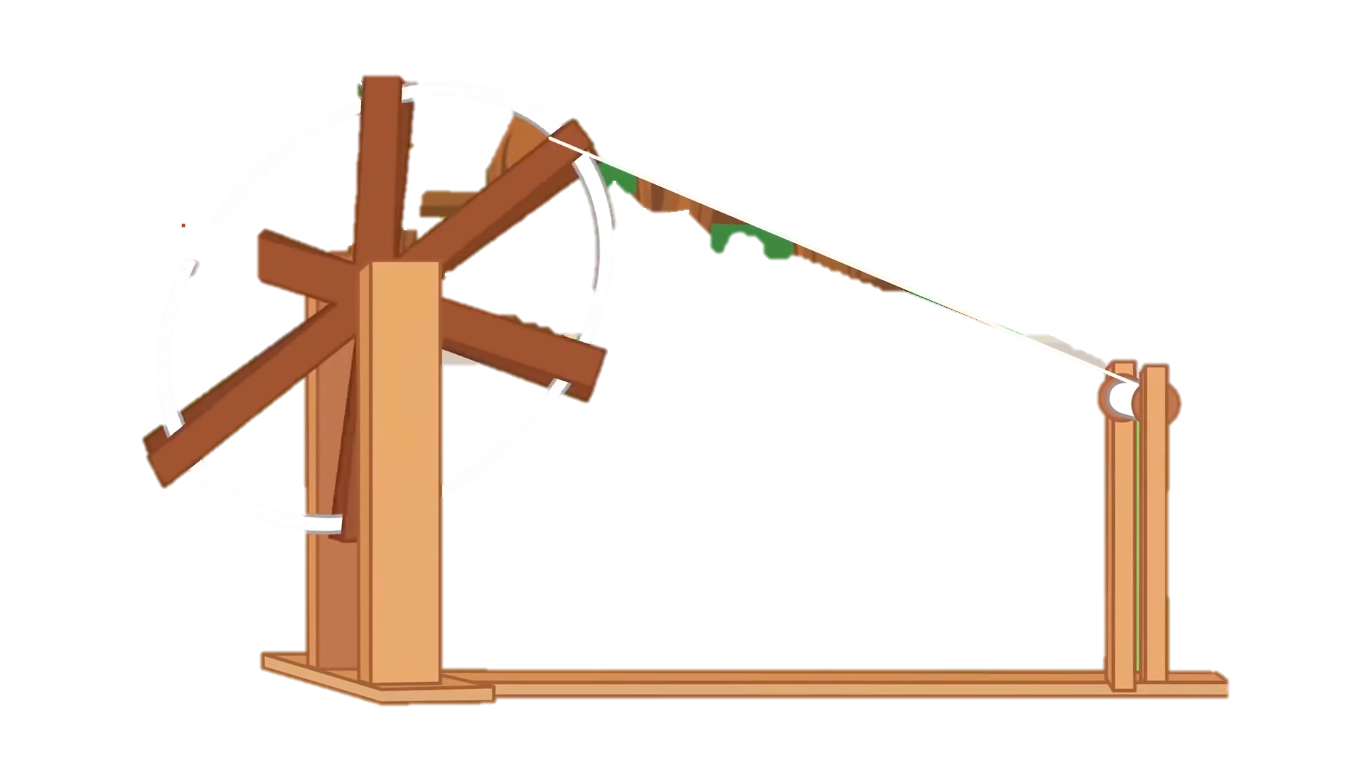 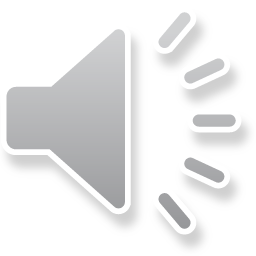 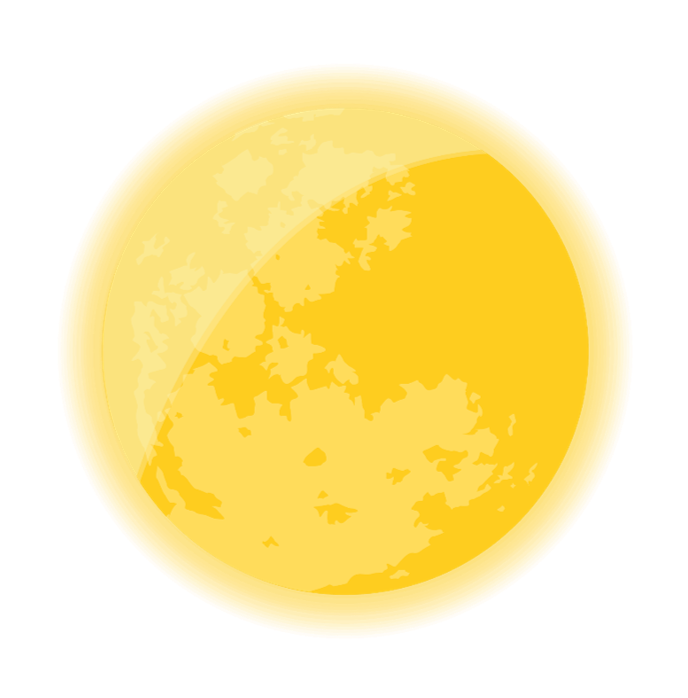 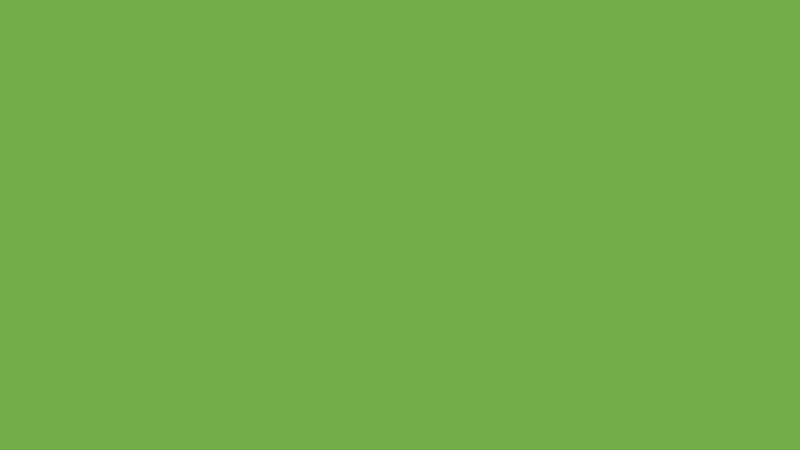 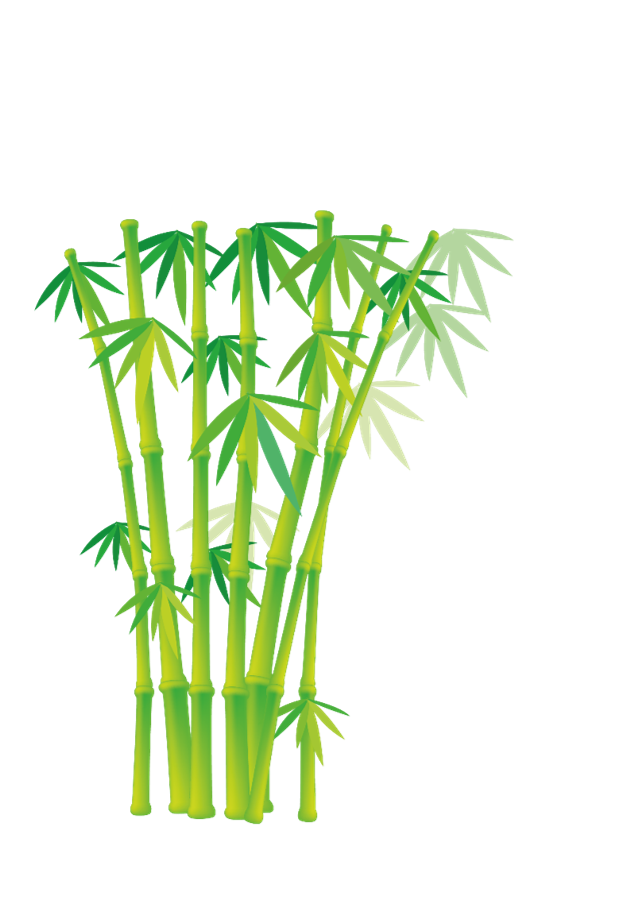 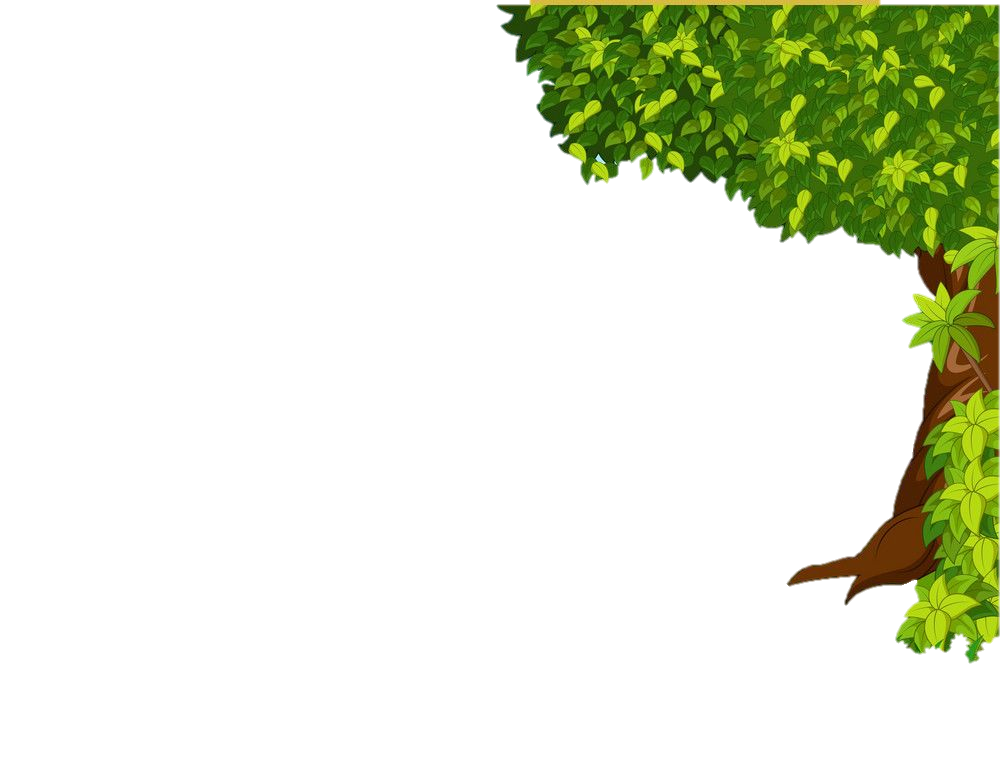 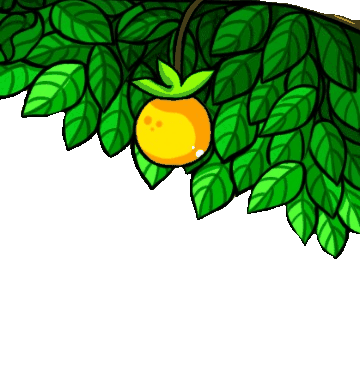 Câu 4 : 12cm =     m
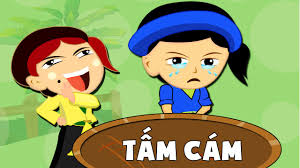 A. 1,02
B. 102
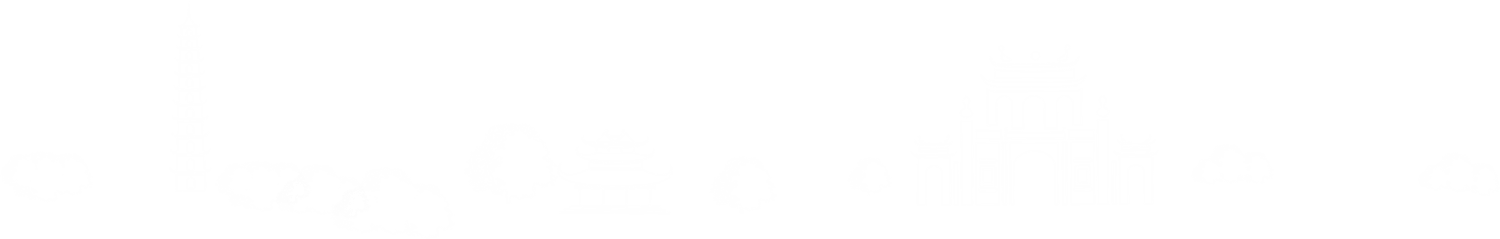 C. 1
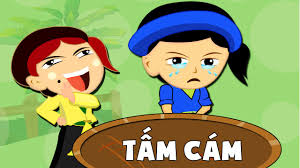 D. 0,12
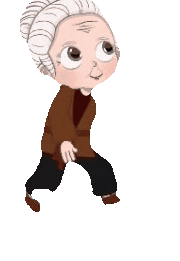 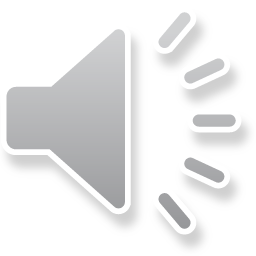 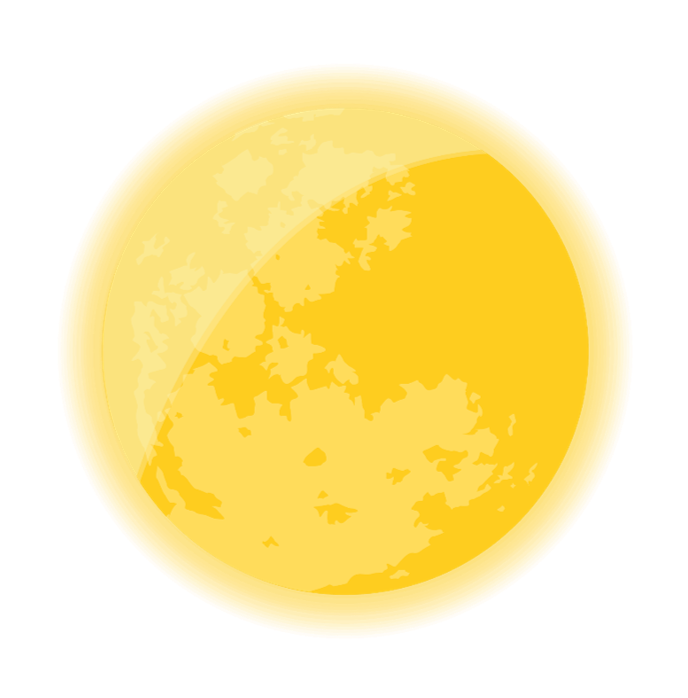 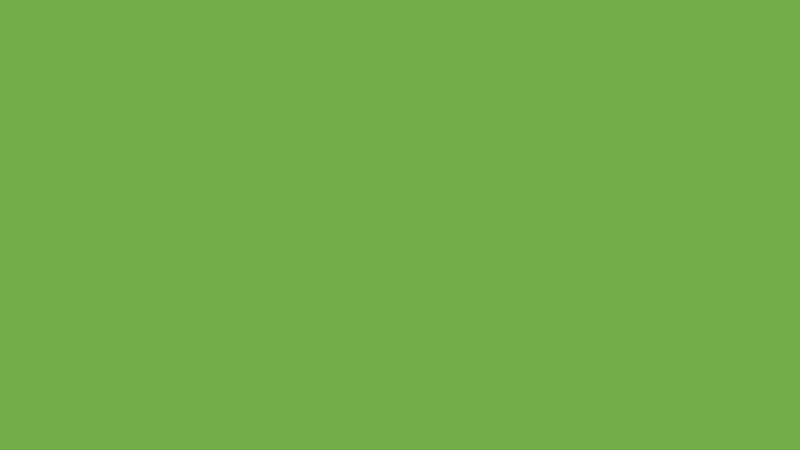 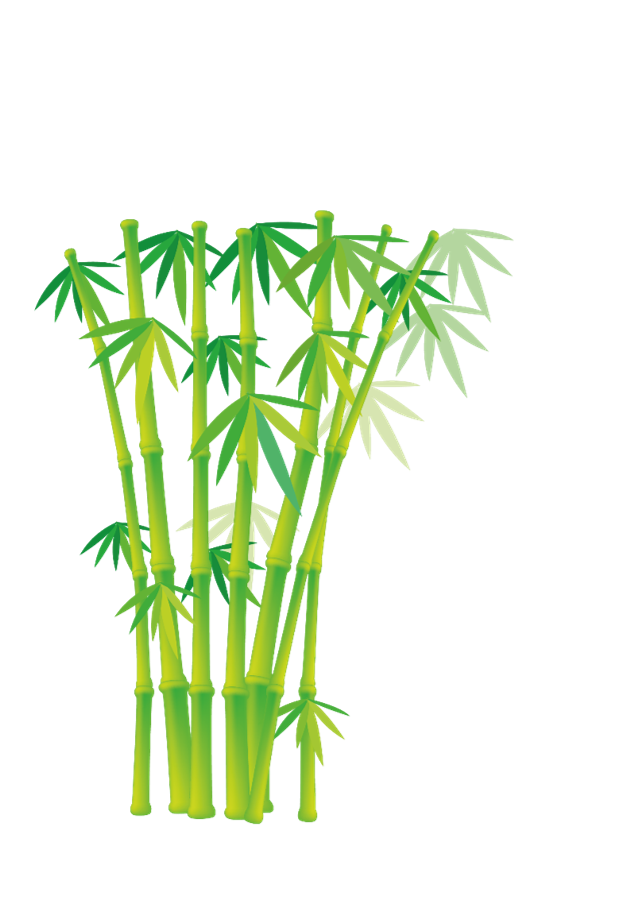 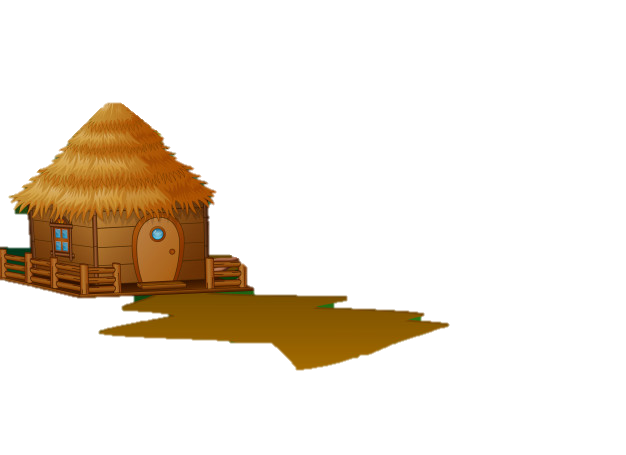 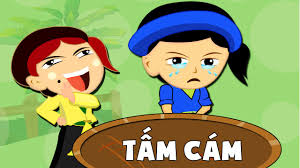 A. 18,07
B. 1807
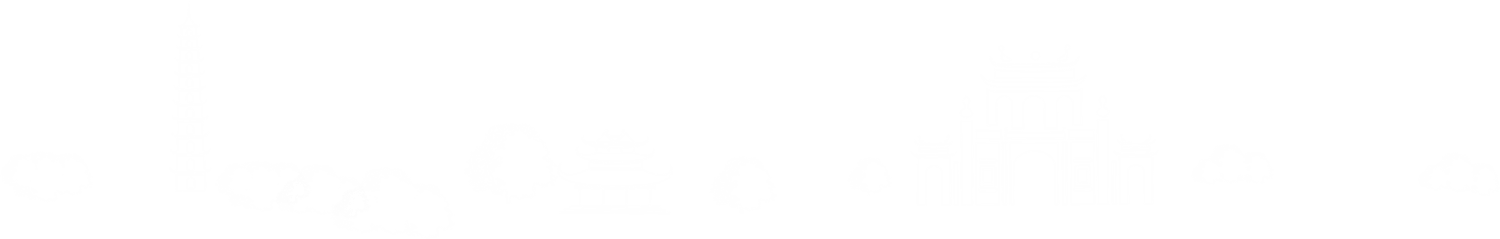 C. 180,7
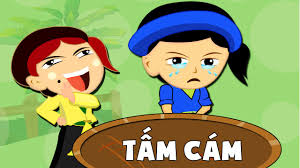 D. 1,807
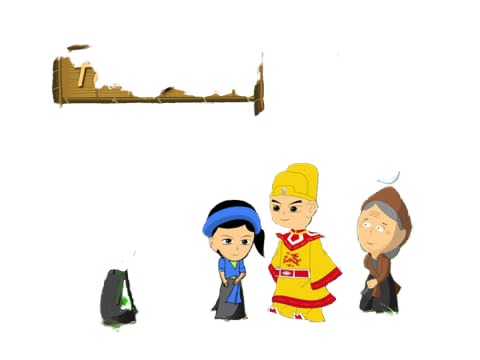 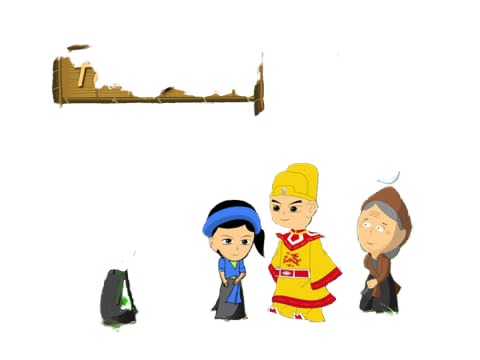 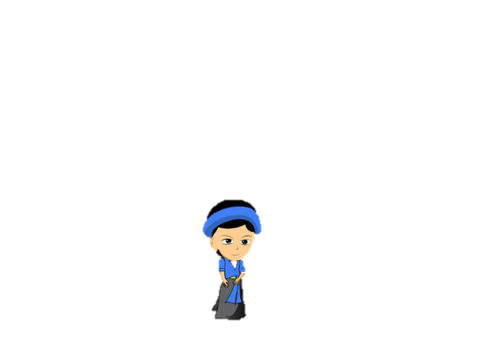 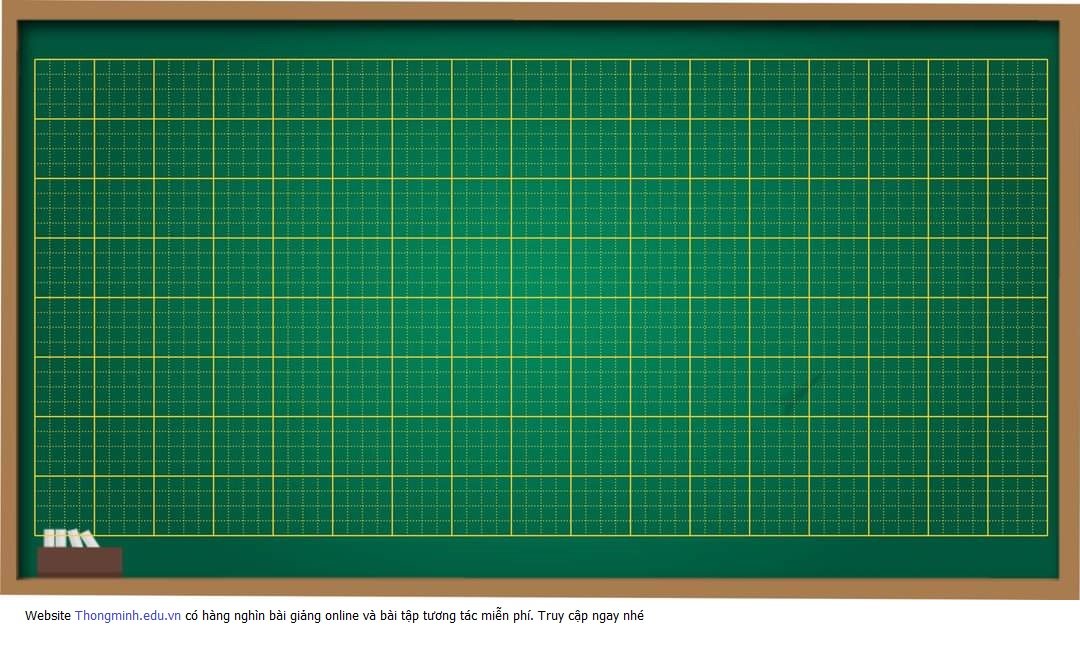 Thứ Sáu ngày 01 tháng 11 năm 2024
Toán:
Bài 19:      Phép cộng số thập phân (tiết 1)
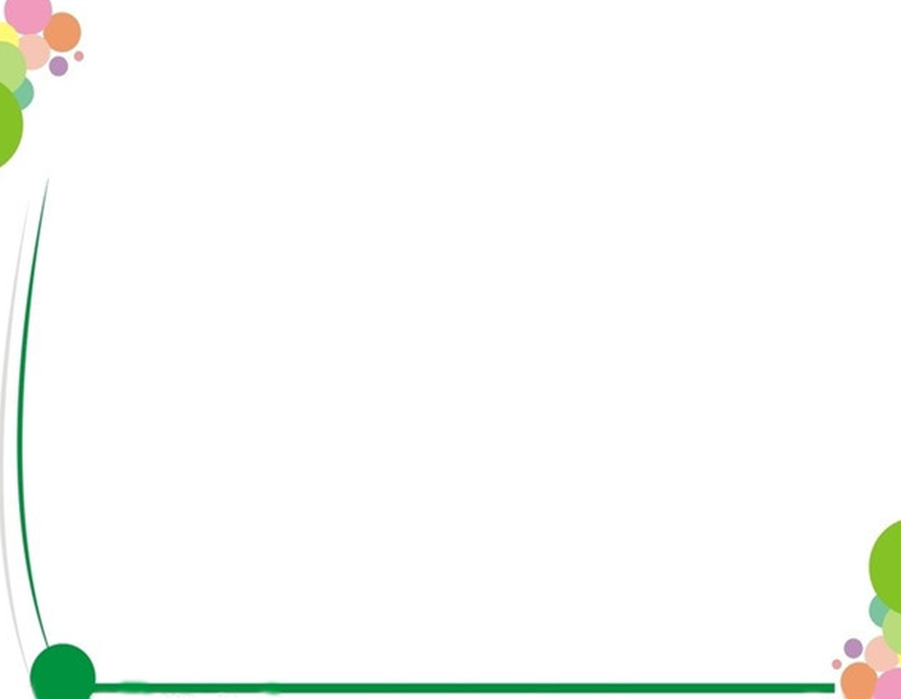 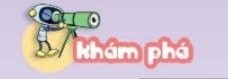 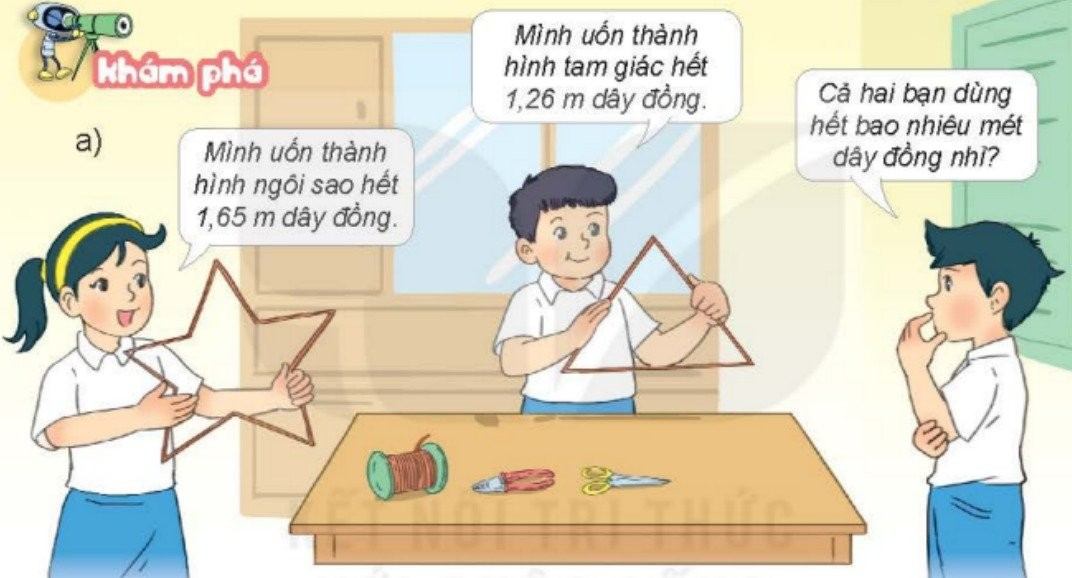 Cả hai bạn dùng hết bao nhiêu mét dây đồng ta làm thế nào?
1,65  + 1,26 =  ?  (m)
Làm thế nào để tính tổng hai số thập phân này?
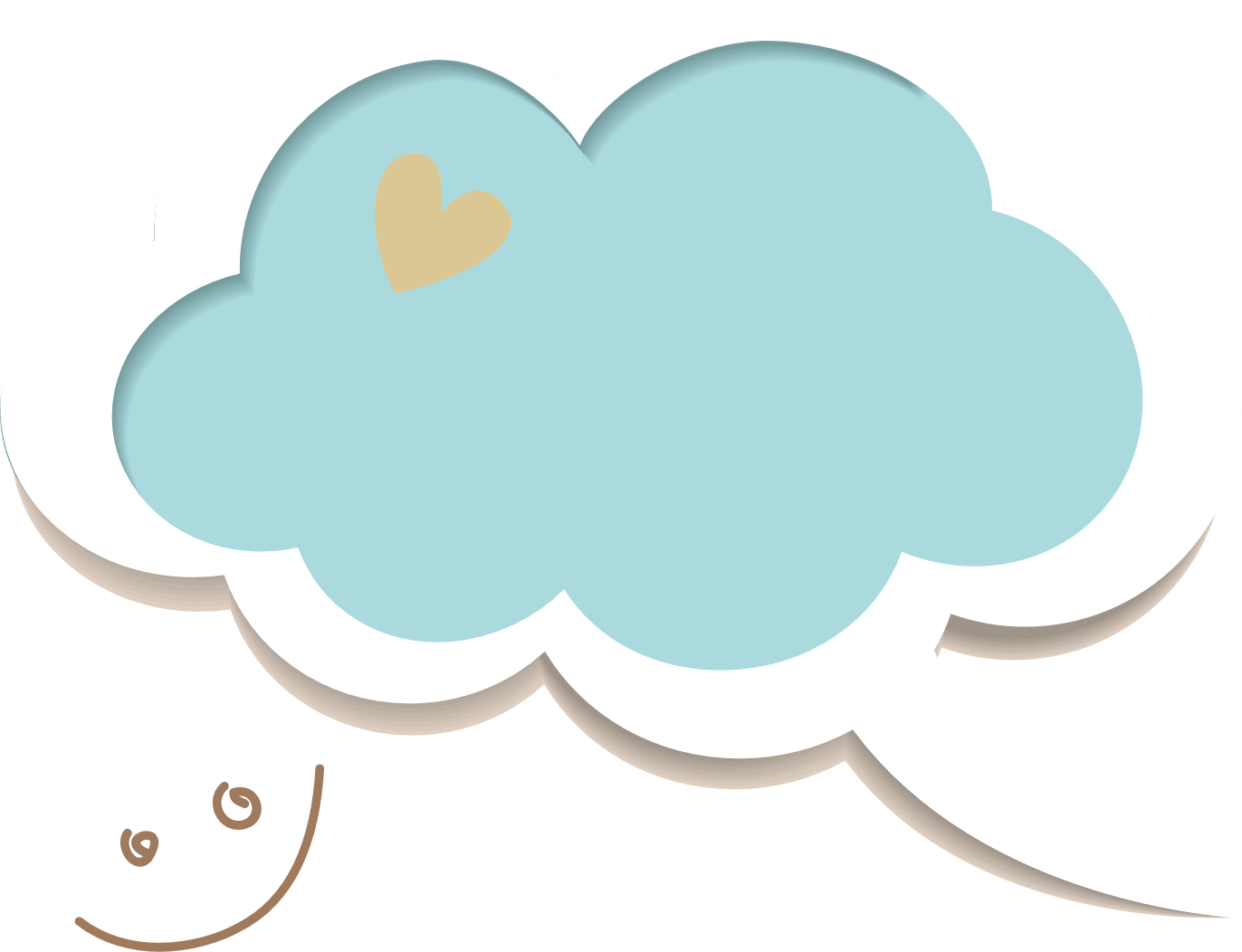 Thứ Sáu ngày 01 tháng 11 năm 2024
                        Toán:
Cách nào nhanh hơn?
Bài 19 : Phép cộng số thập phân (tiết 1)
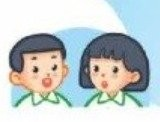 1,65  + 1,26 =  ?  (m)
Ta có:
1,65 m = 165 cm
1,26 m = 126 cm
165 
126
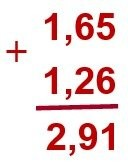 +
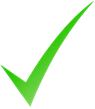 291 (cm)
291 (cm) = 2,91 m
1,65  + 1,26 =  2,91 (m)
Ta đặt tính và tính như sau:
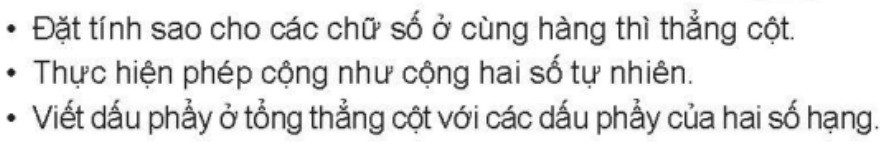 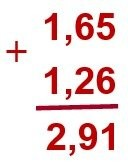 e
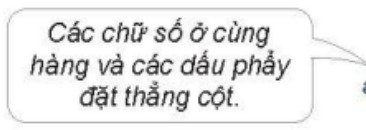 b/  24,5 + 3,8 = ?
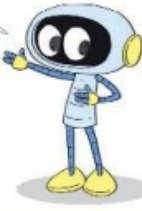 Ta đặt tính và tính như sau:
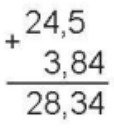 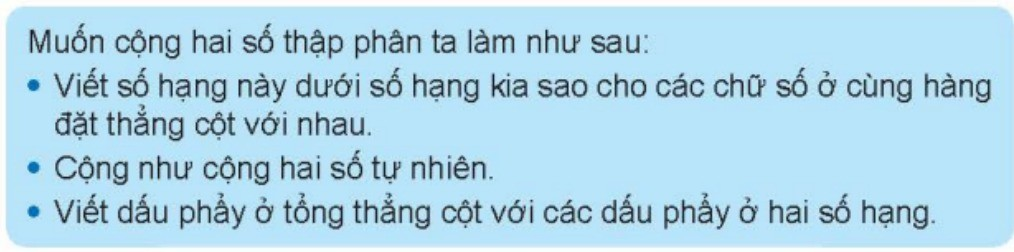 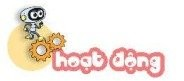 Luyện tập, thực hành
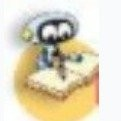 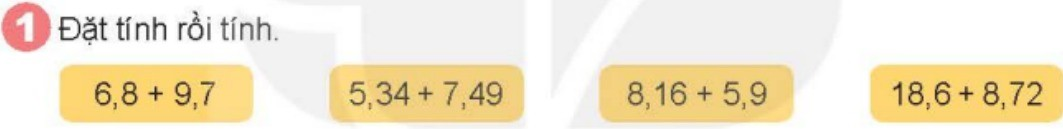 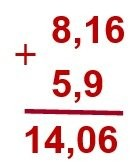 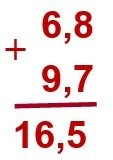 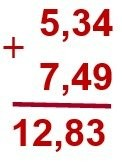 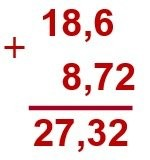 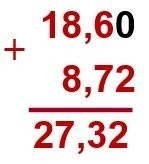 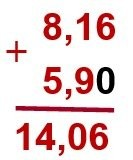 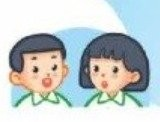 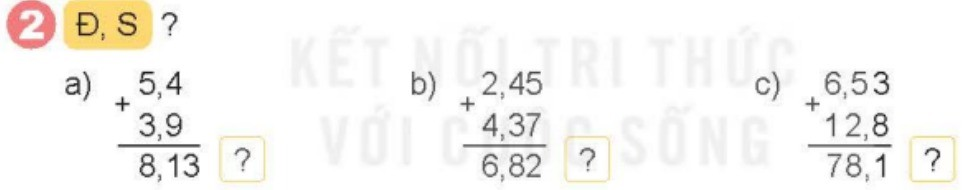 S
S
Đ
9,3 Đ
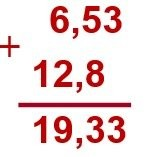 Đ
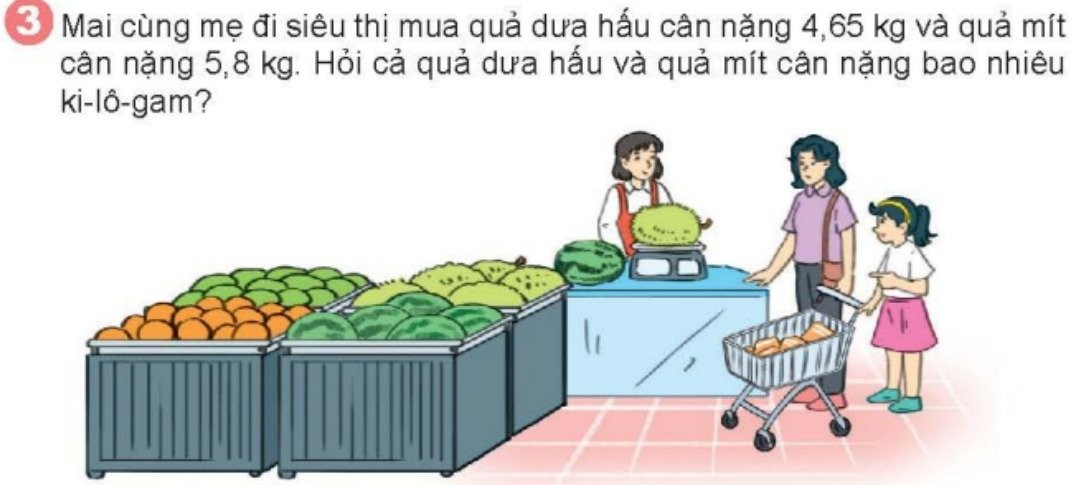 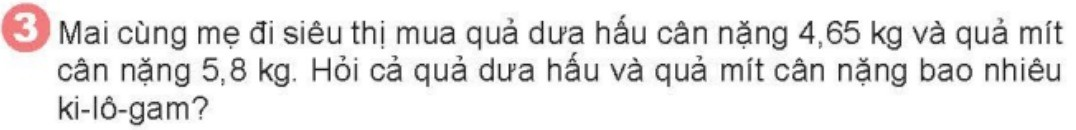 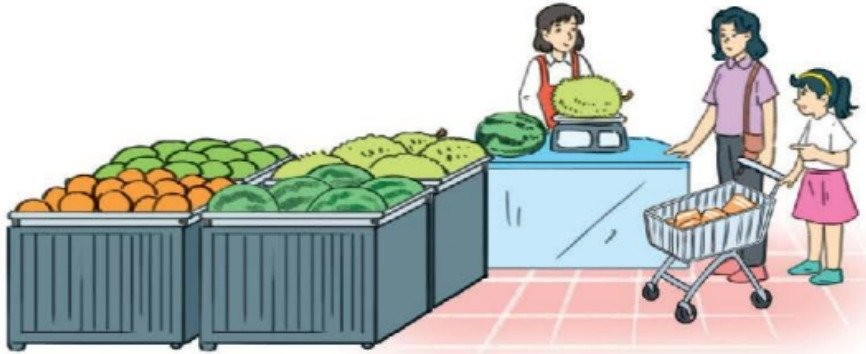 Bài giải:
Tóm tắt:
Cả quả dưa hấu và quả mít cân nặng số     ki-lô-gam là: 
            4,65 + 5,8 = 10,45 (kg) 
                   Đáp số: 10,45 kg
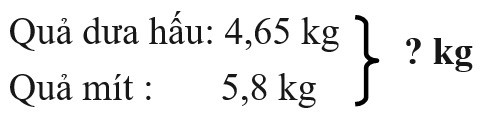 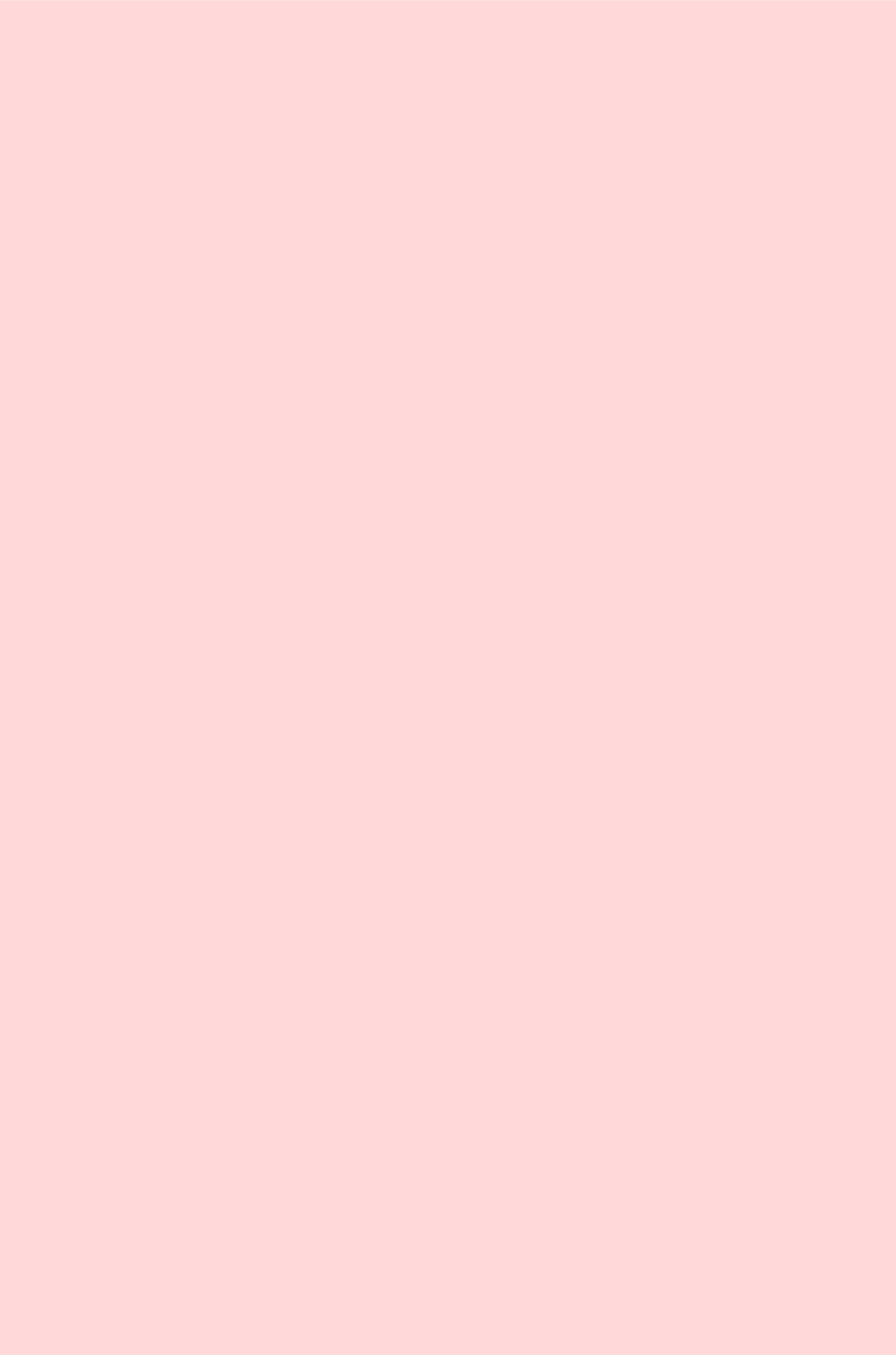 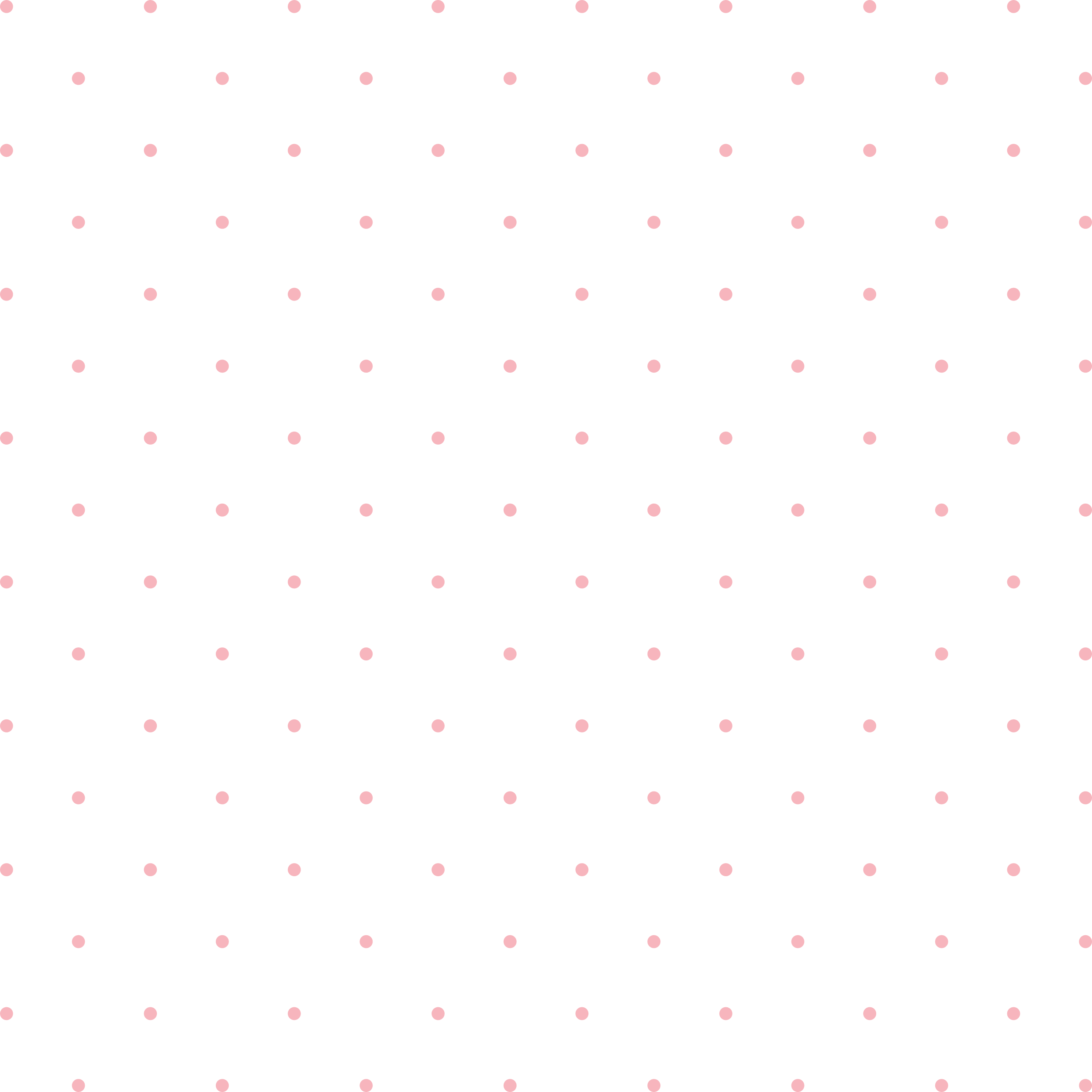 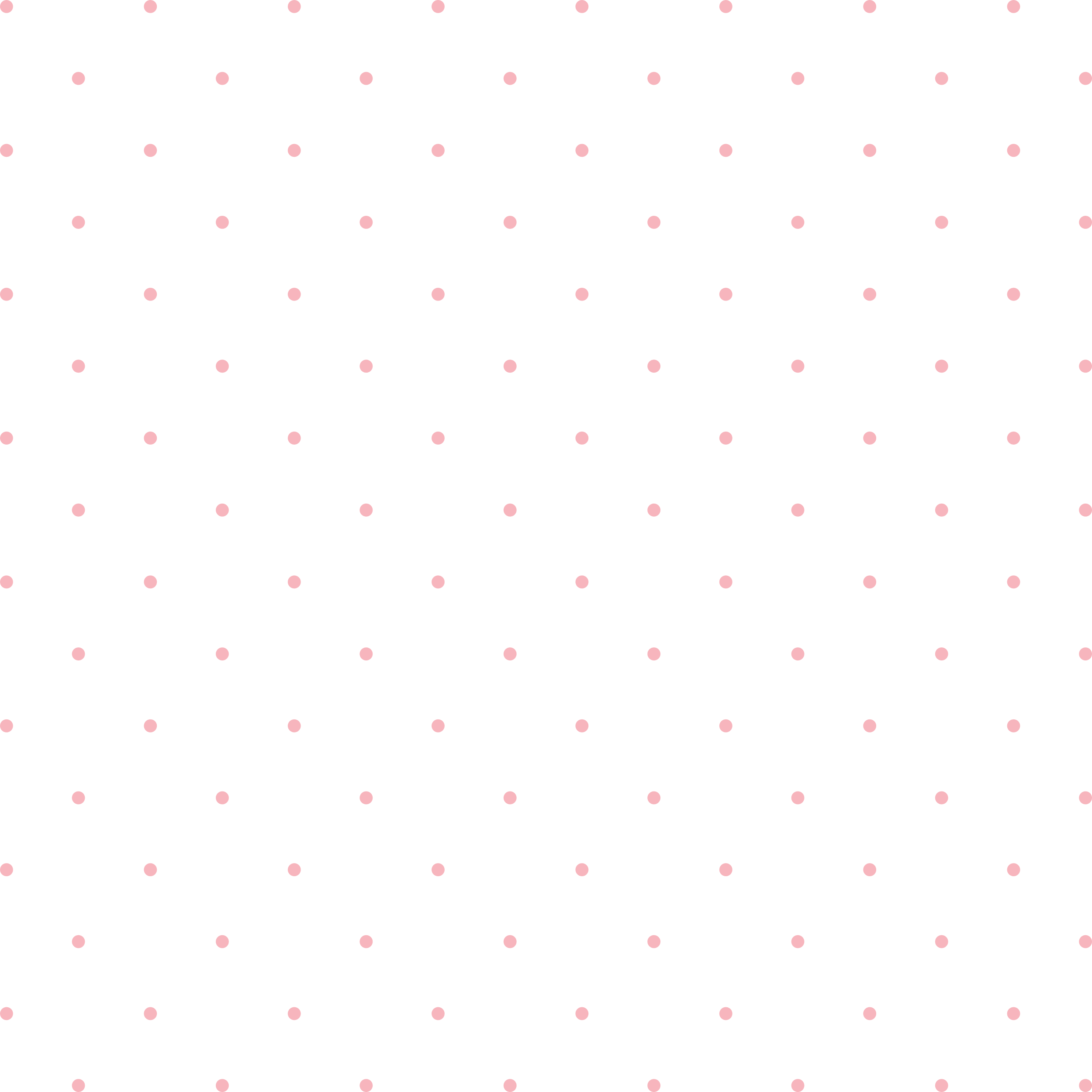 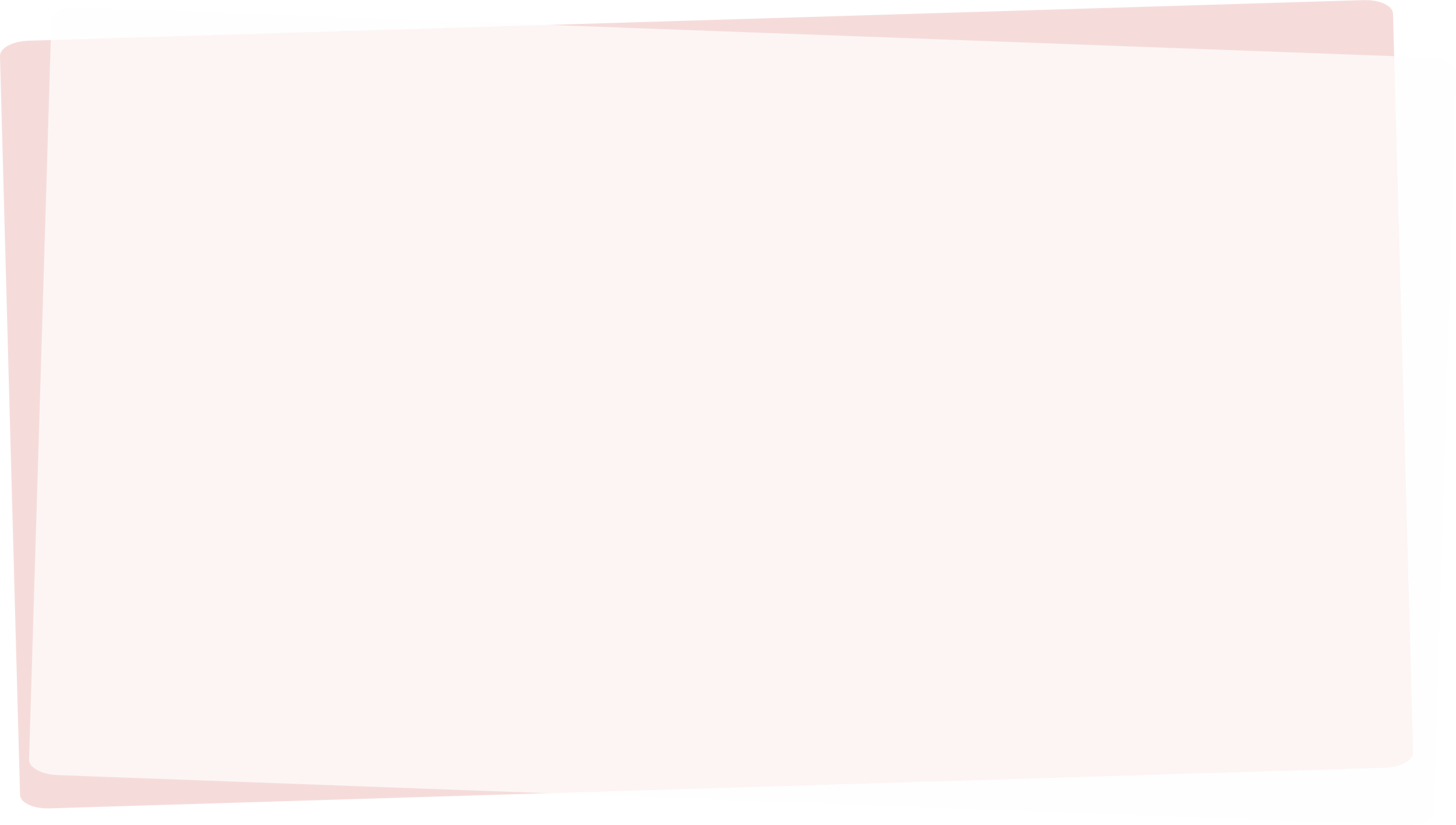 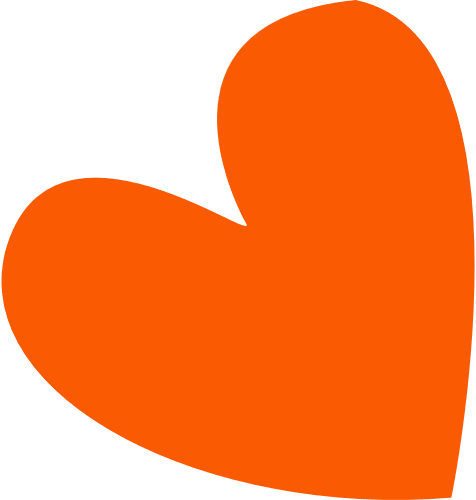 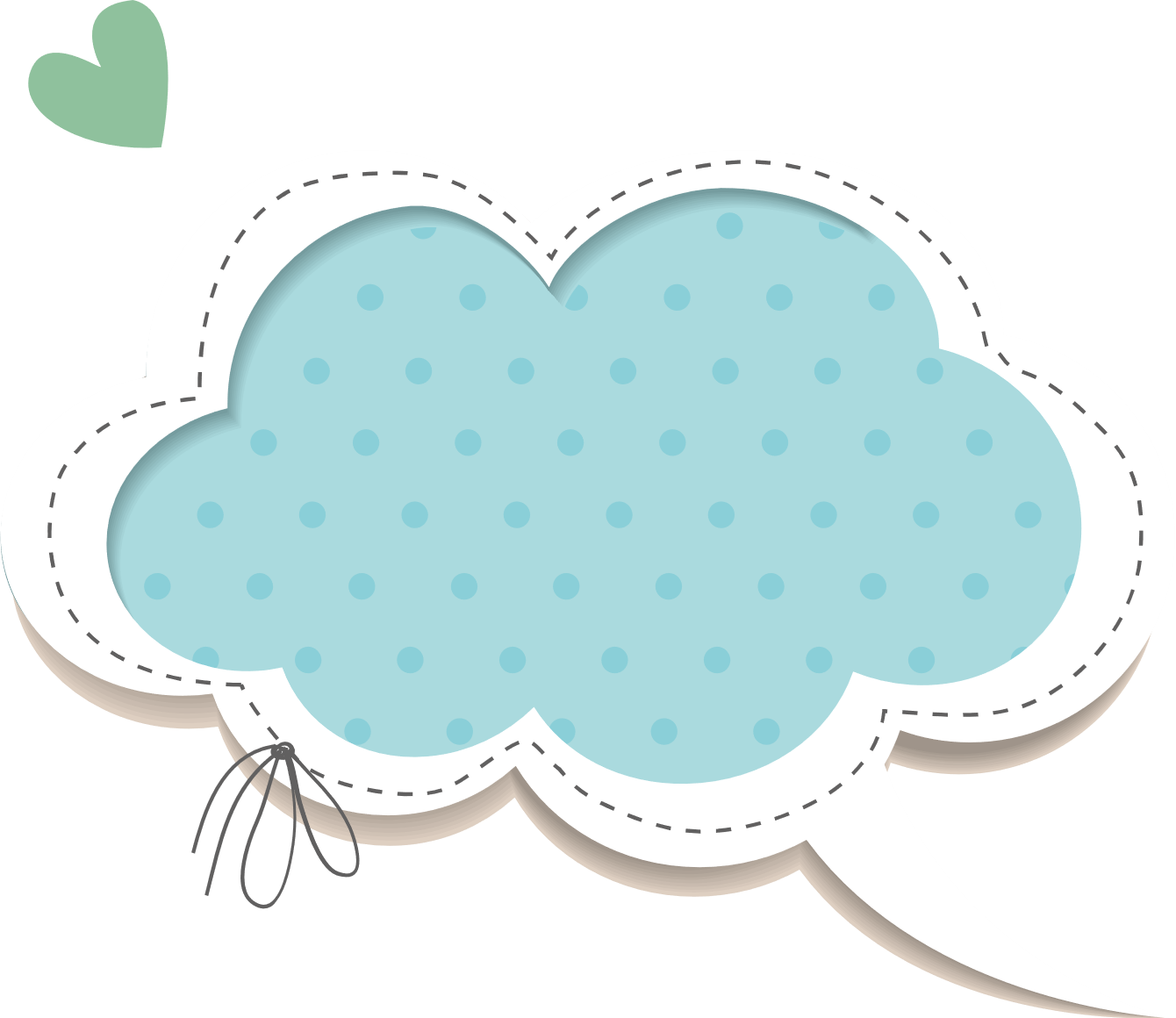 3
Củng cố kiến thức
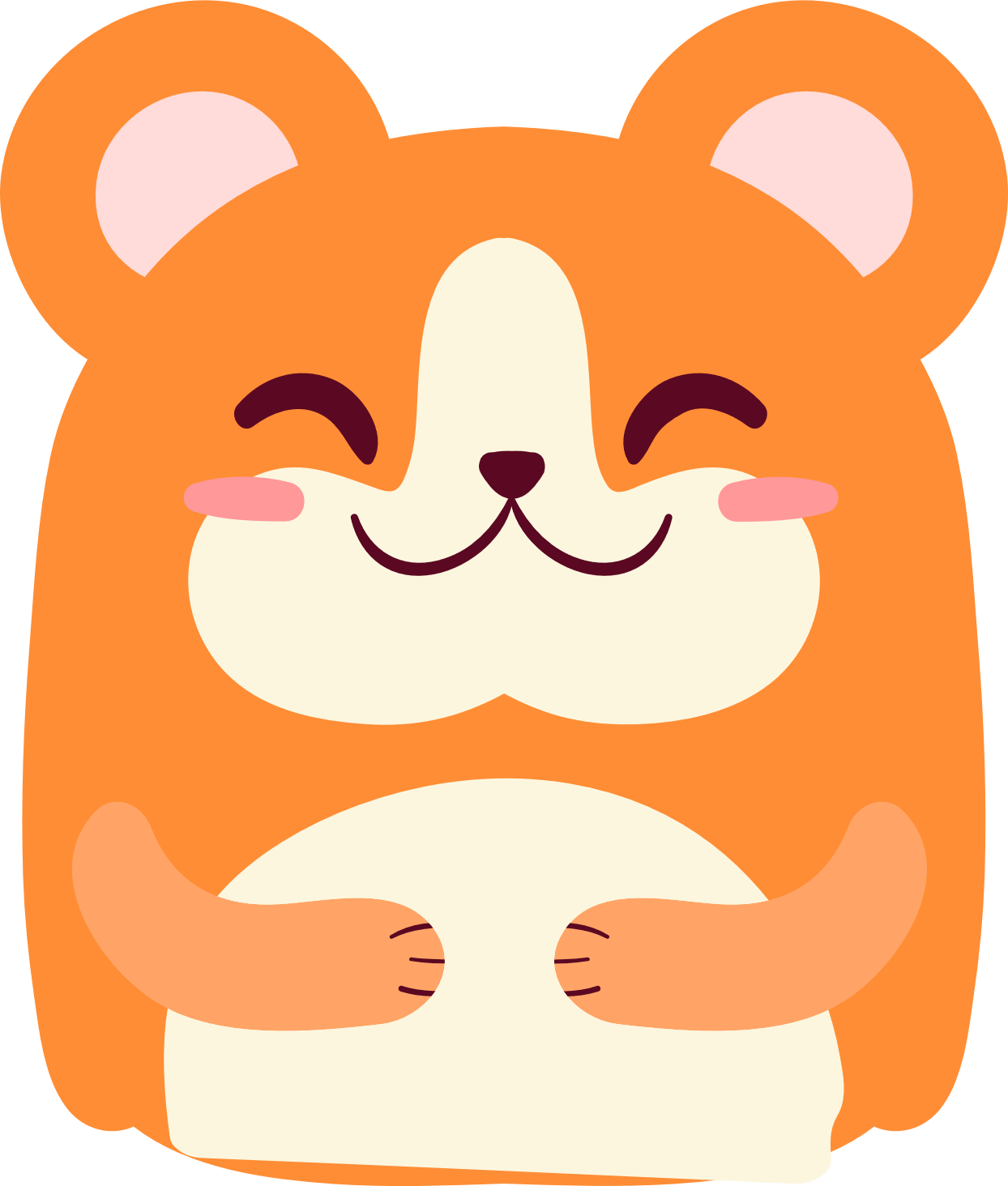 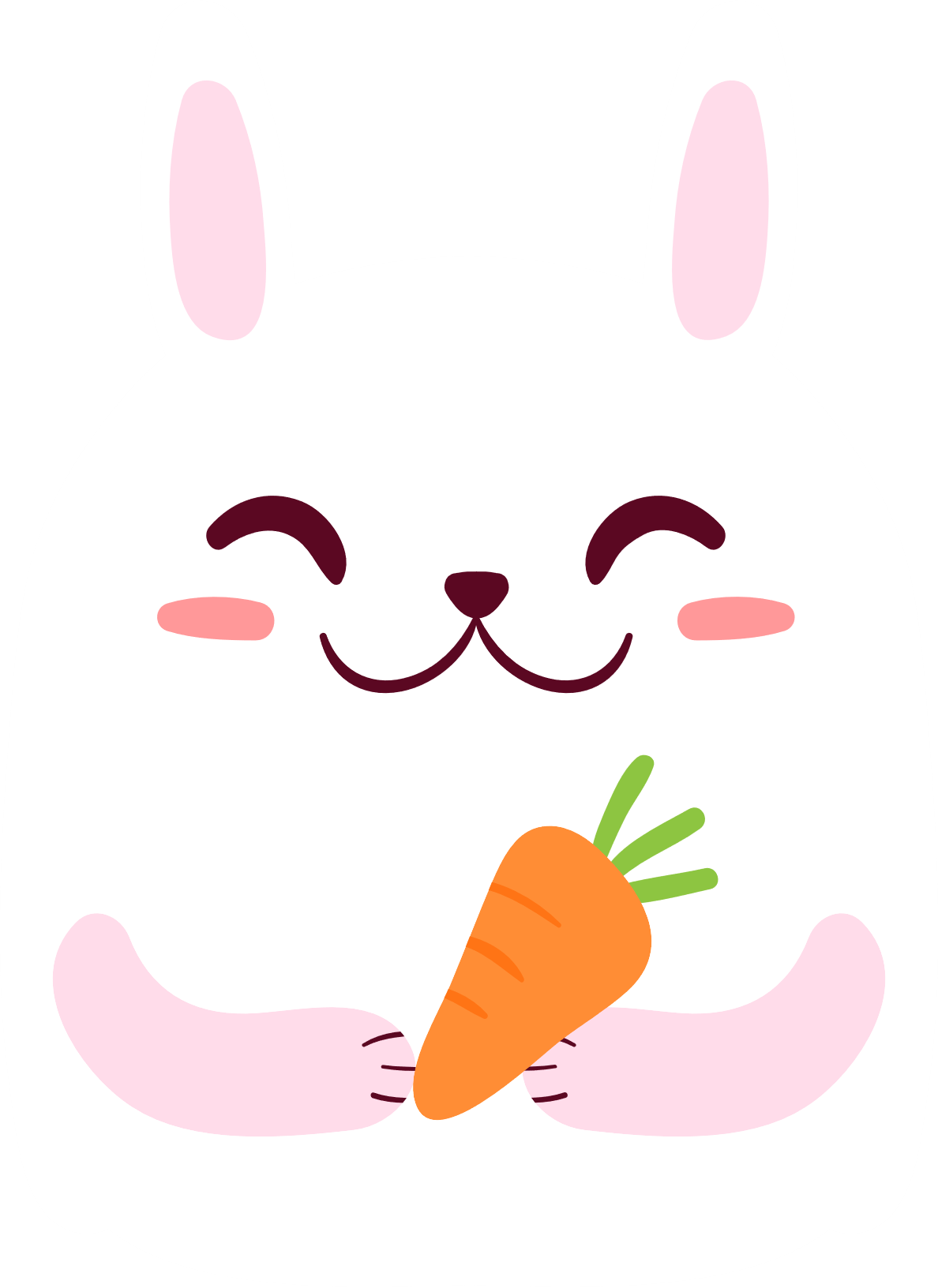 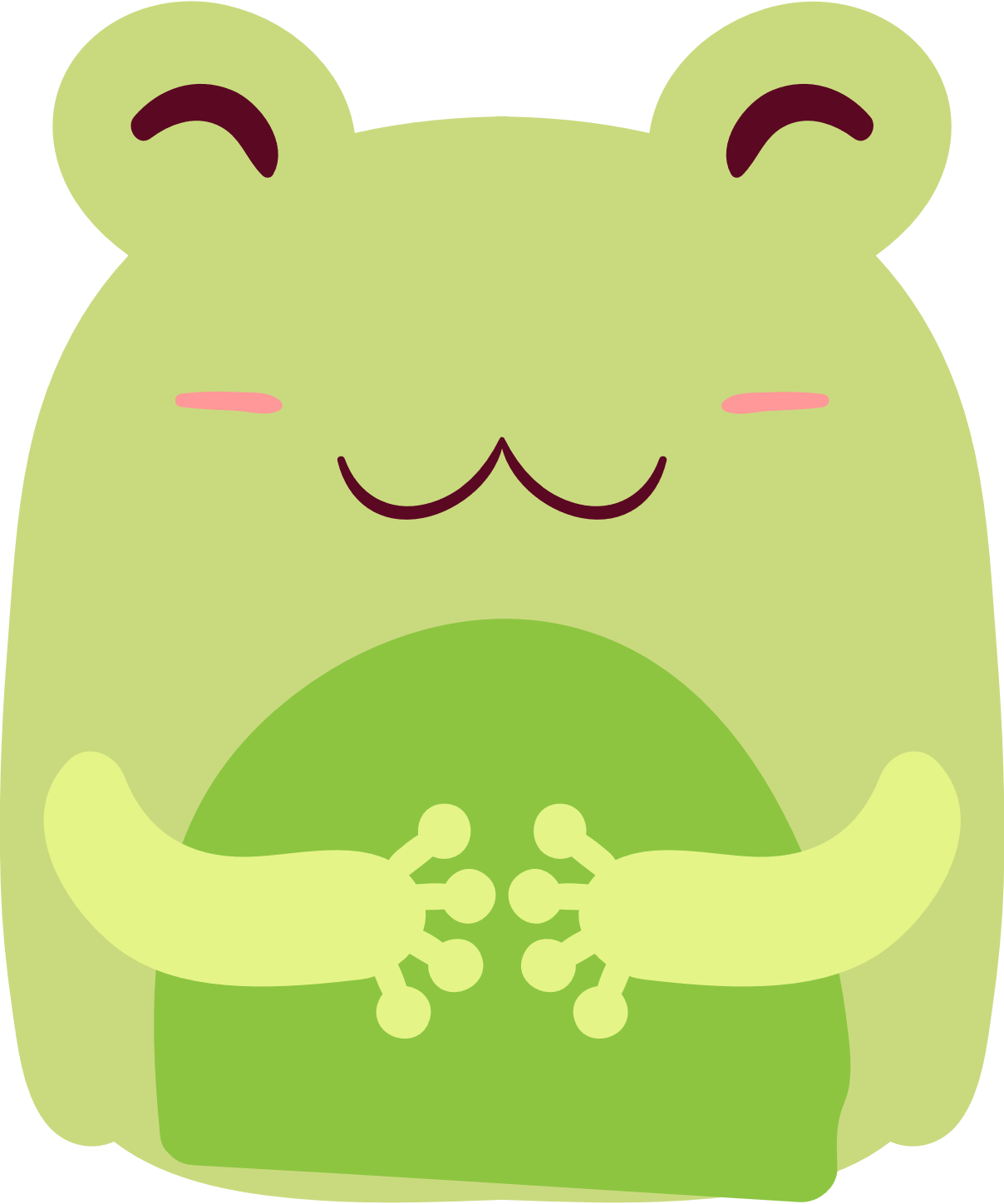 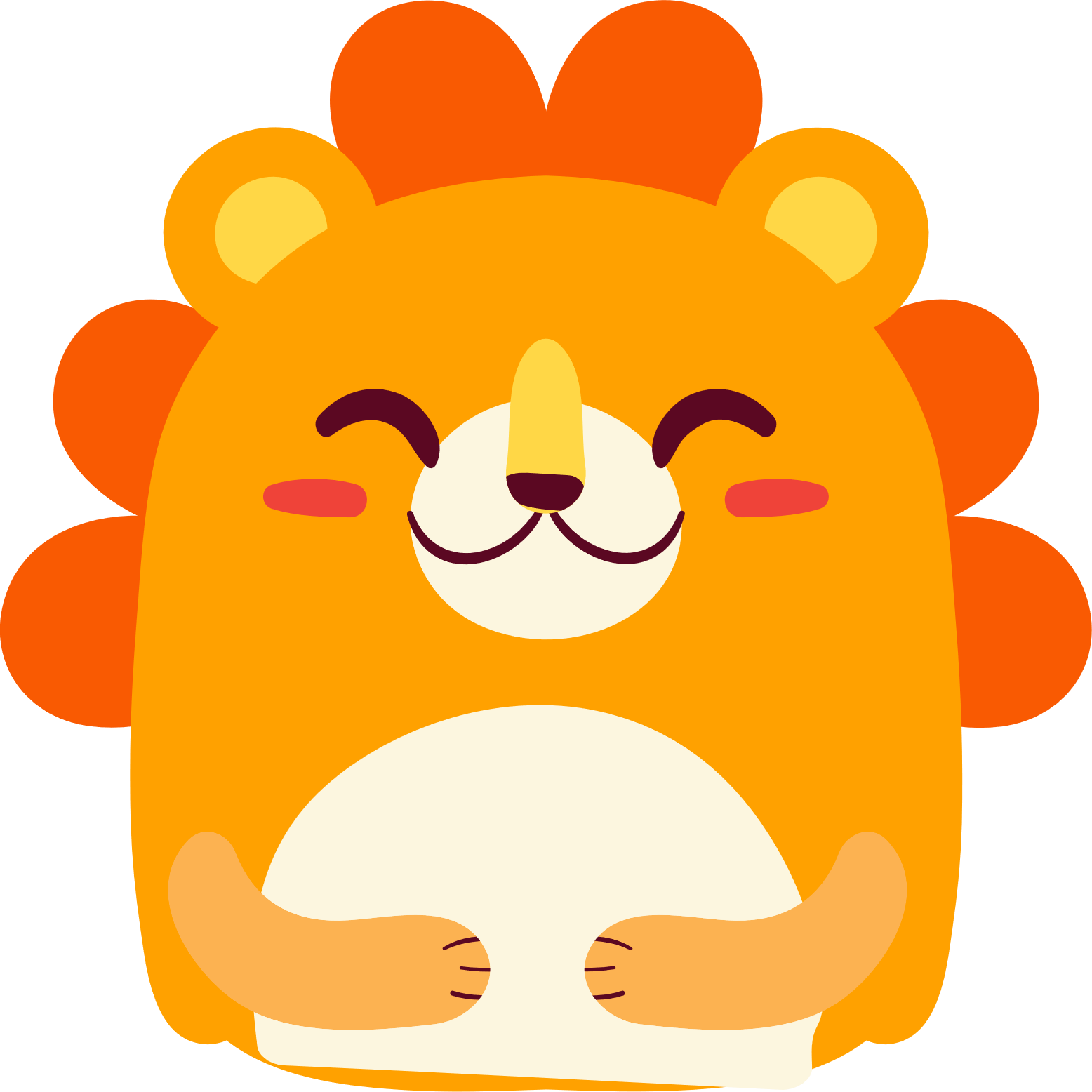 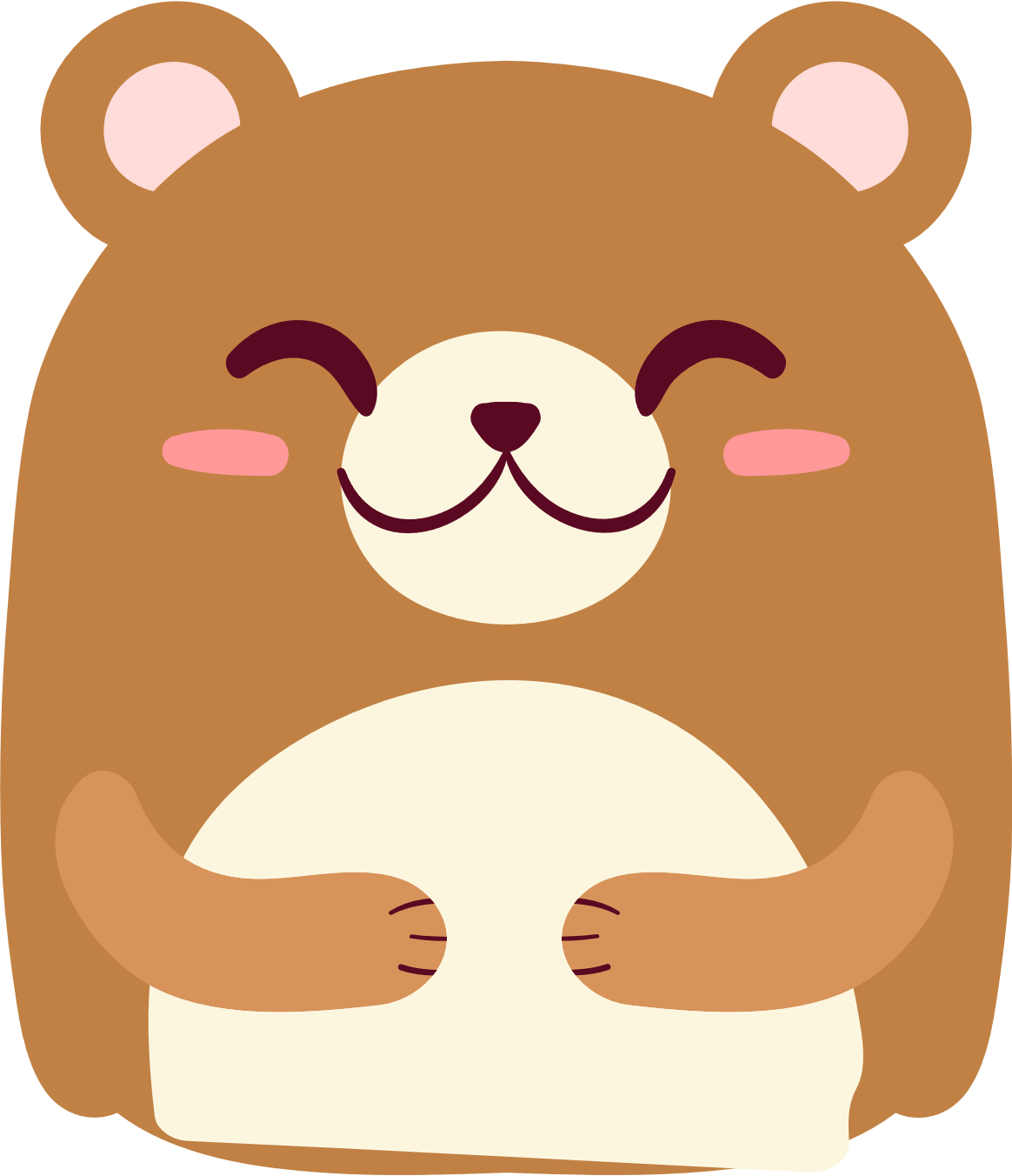 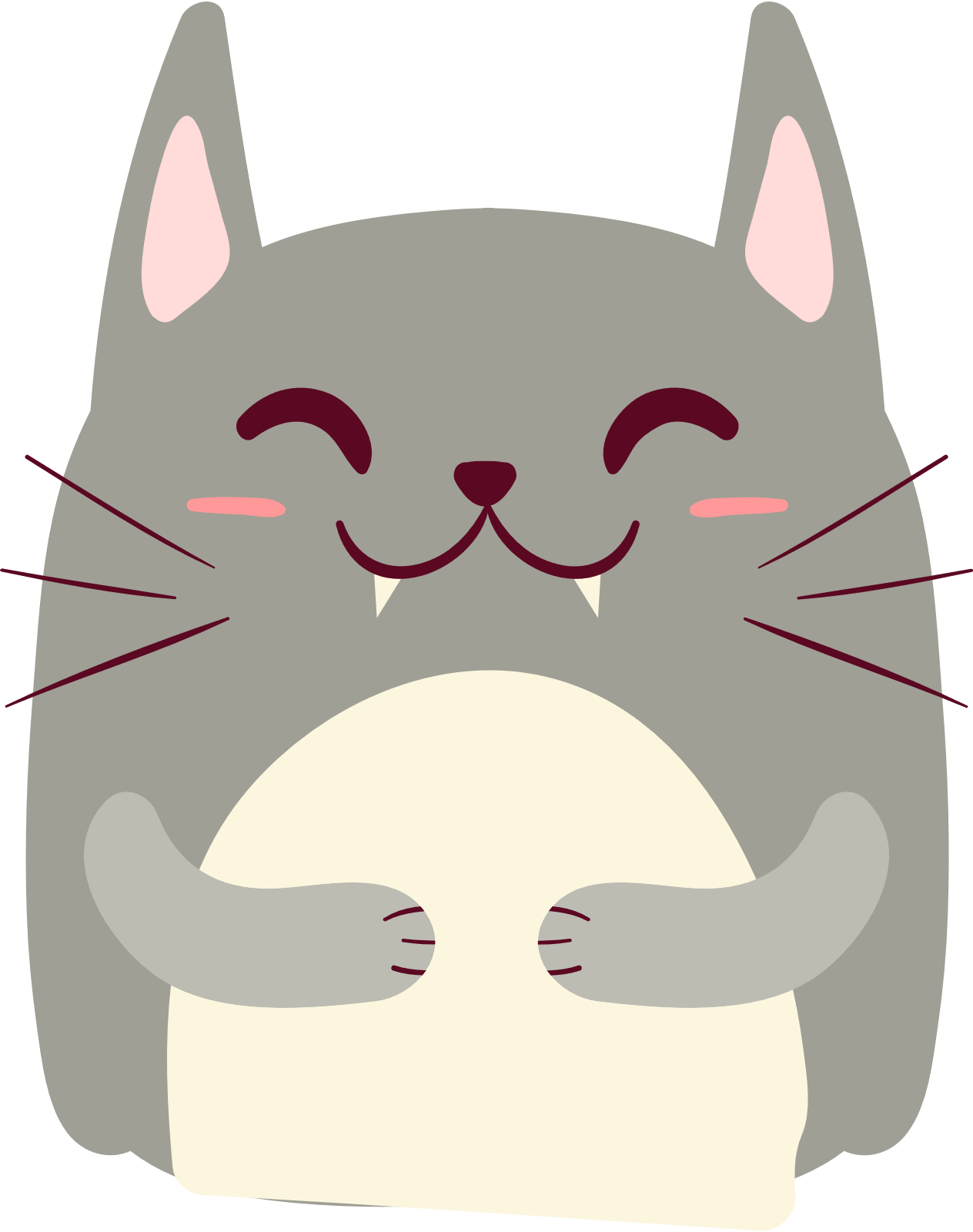 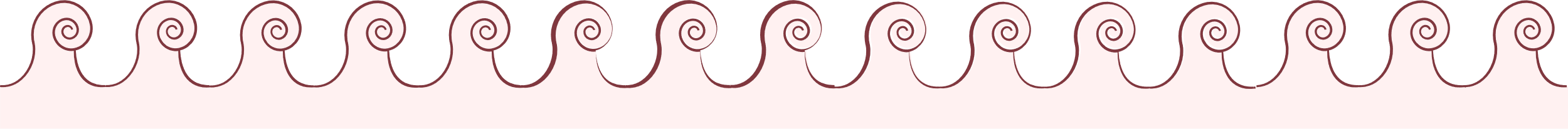 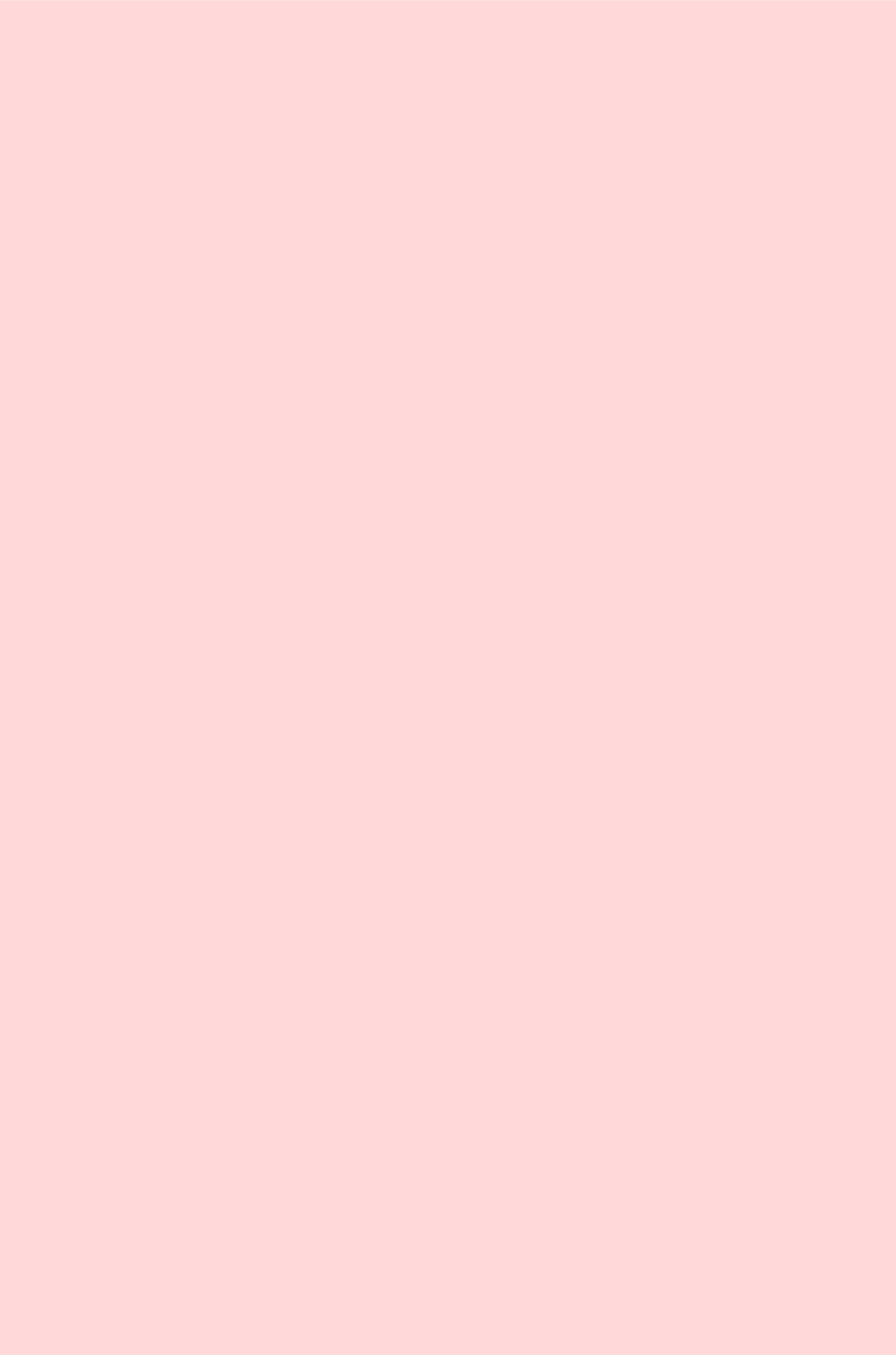 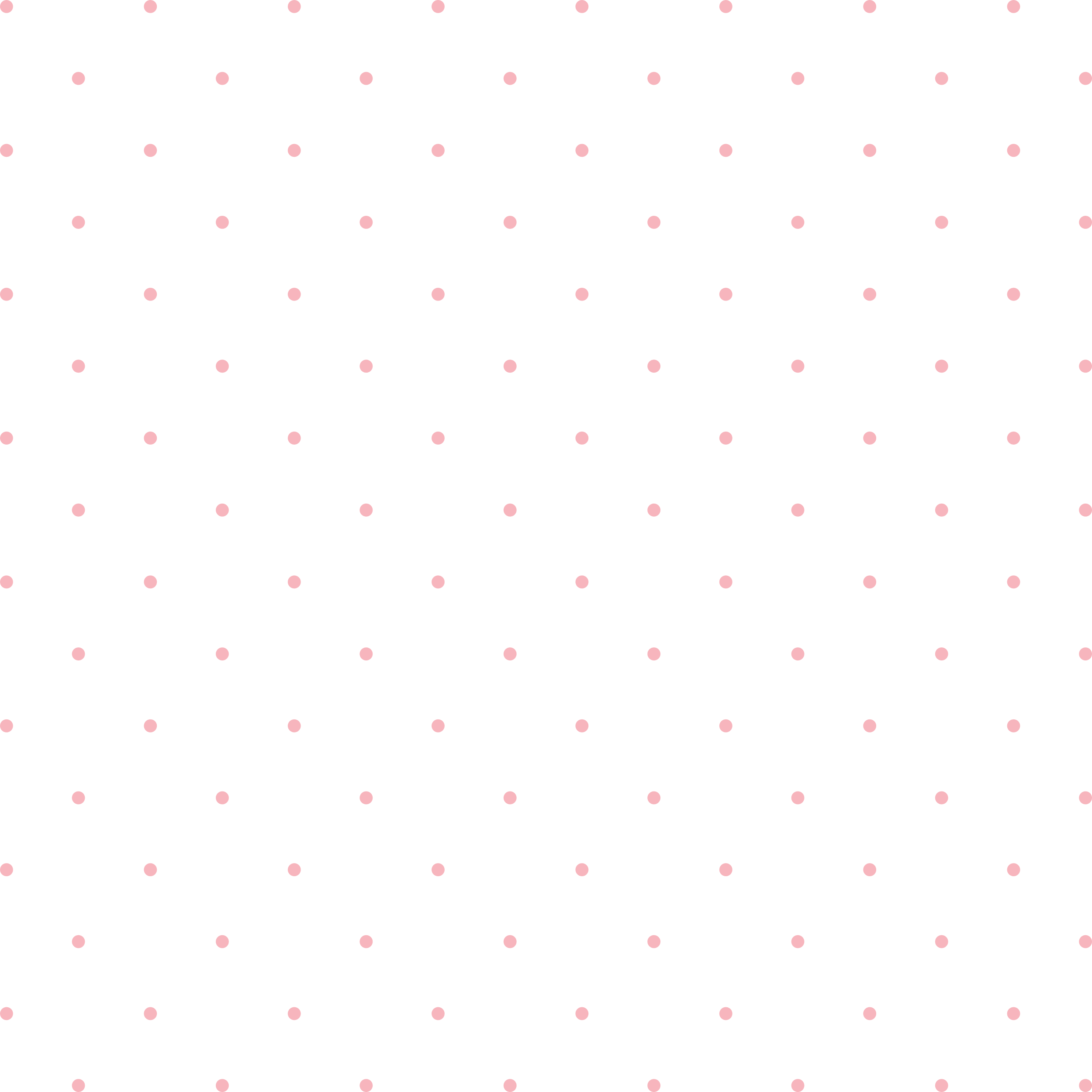 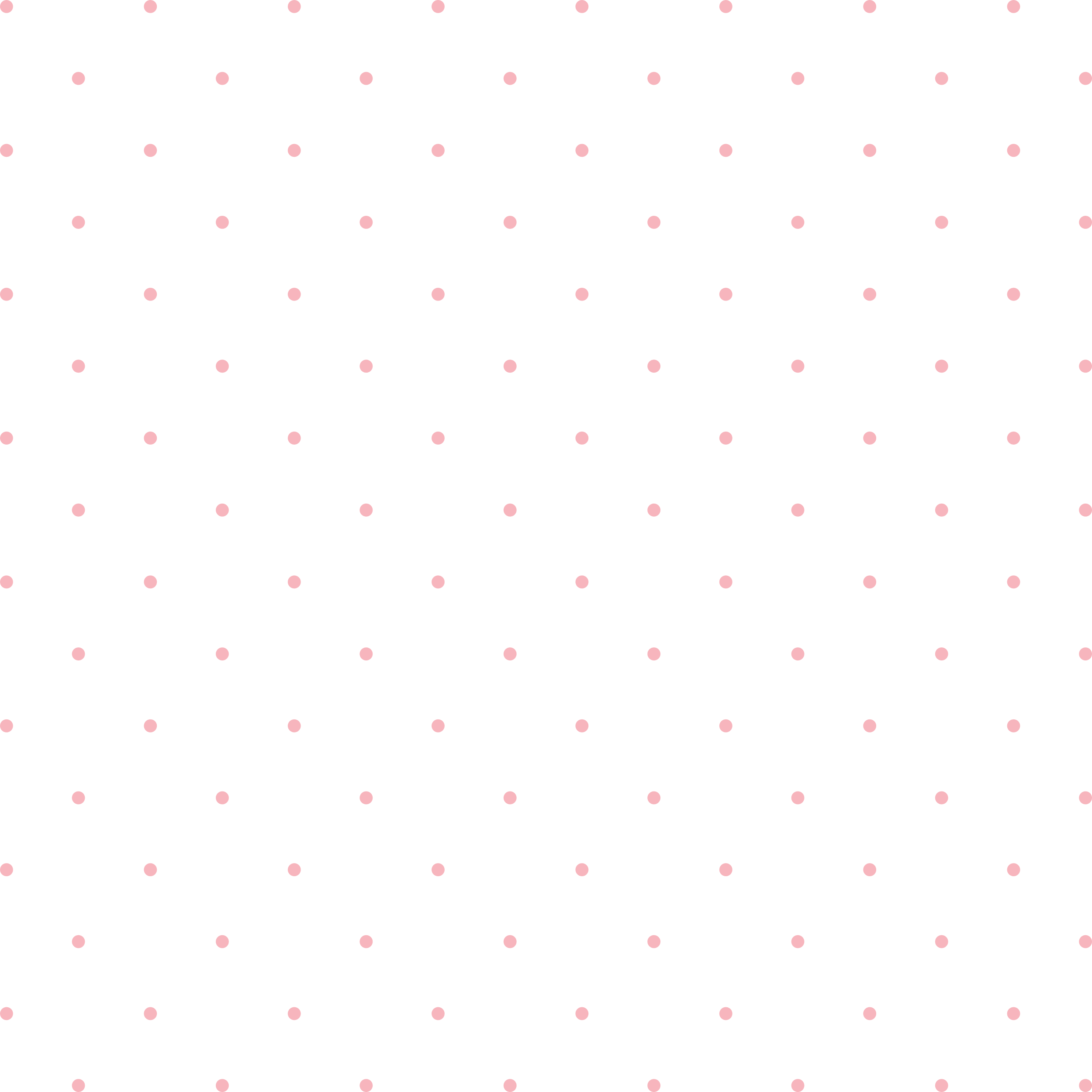 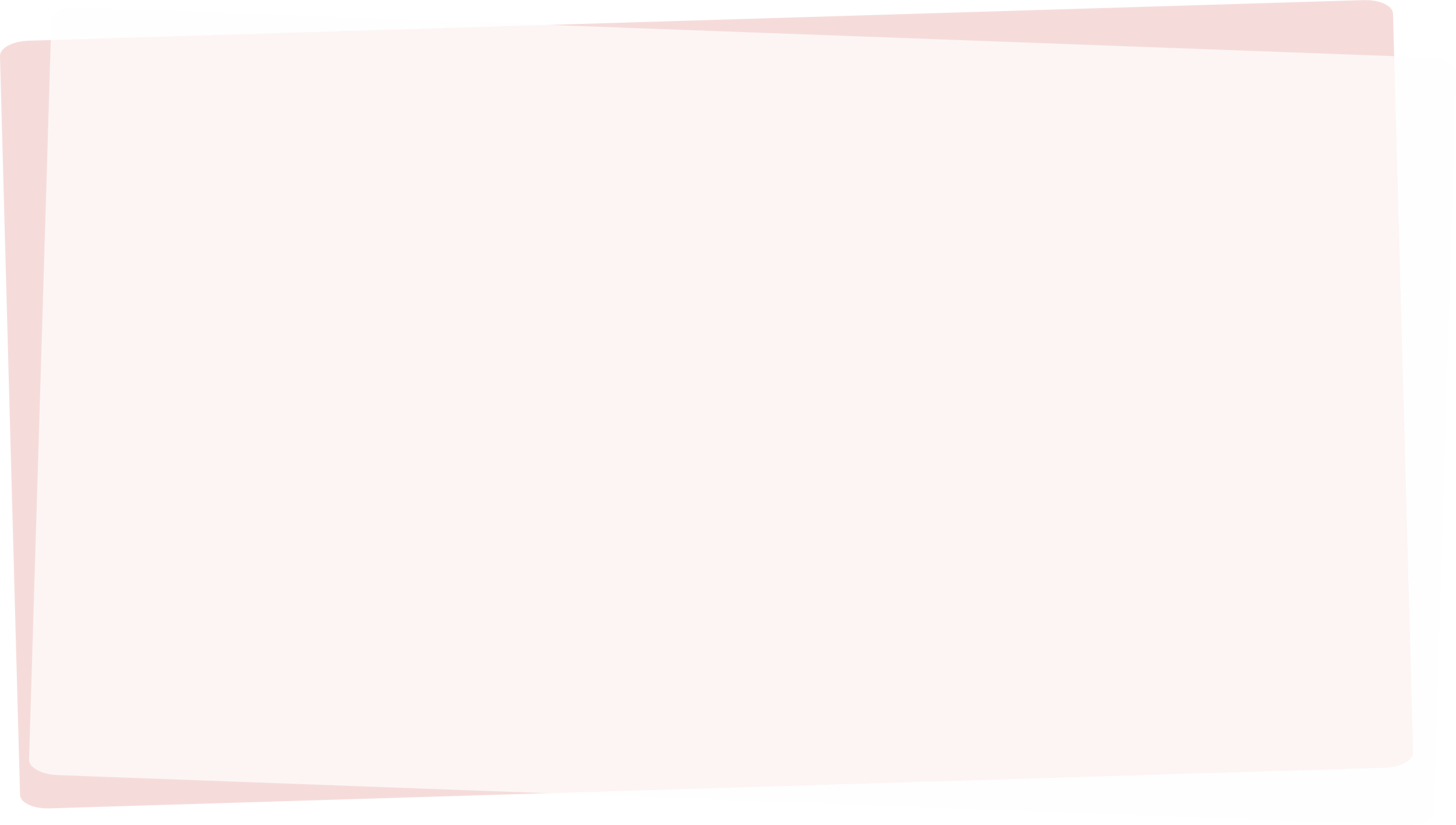 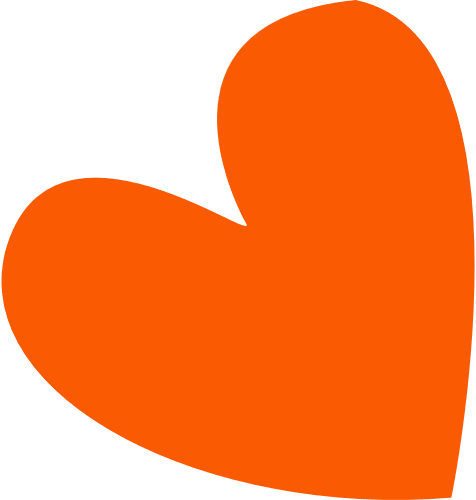 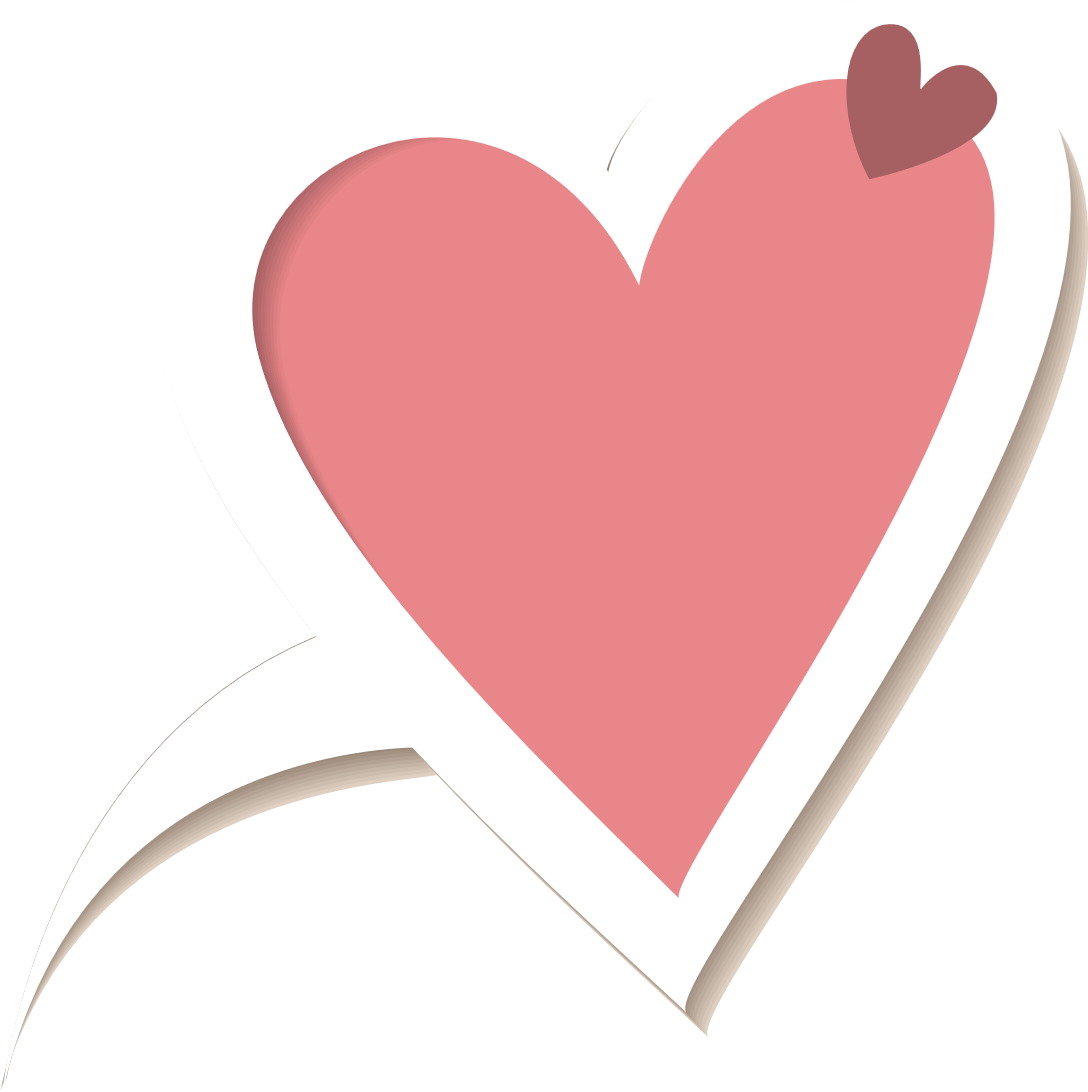 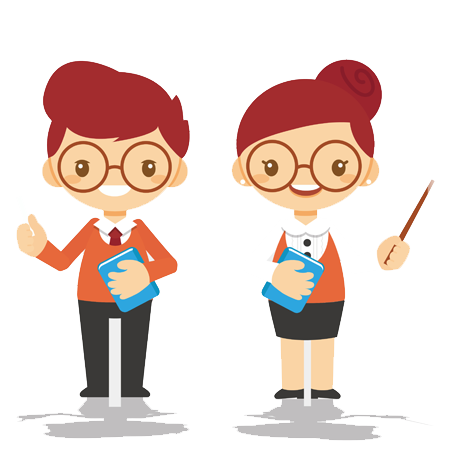 Muốn cộng hai số thập phân ta làm như thế nào?
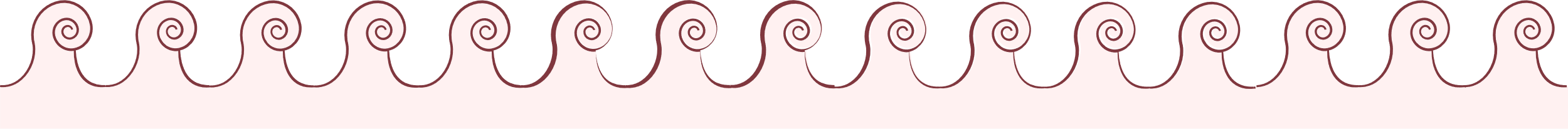 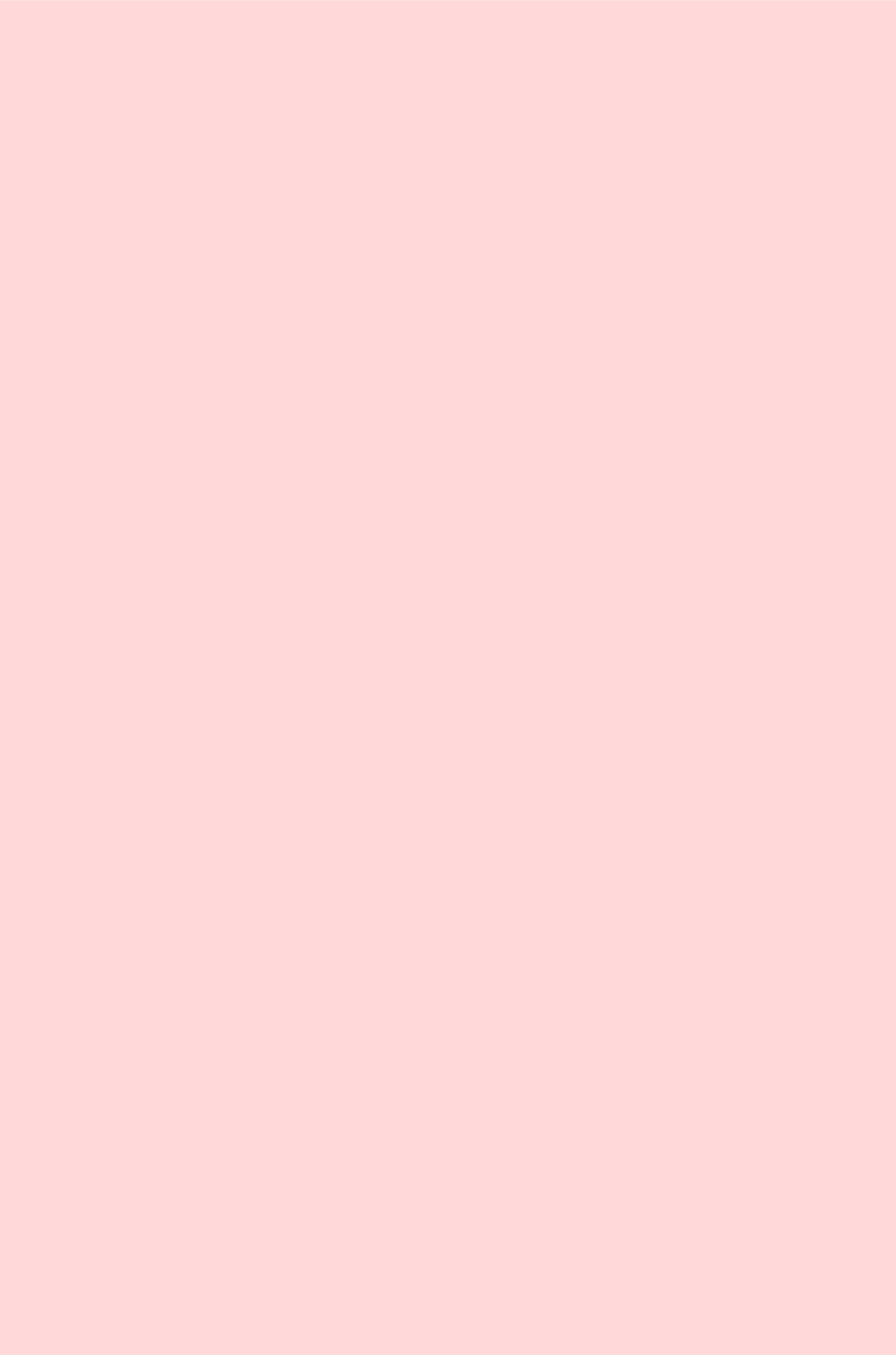 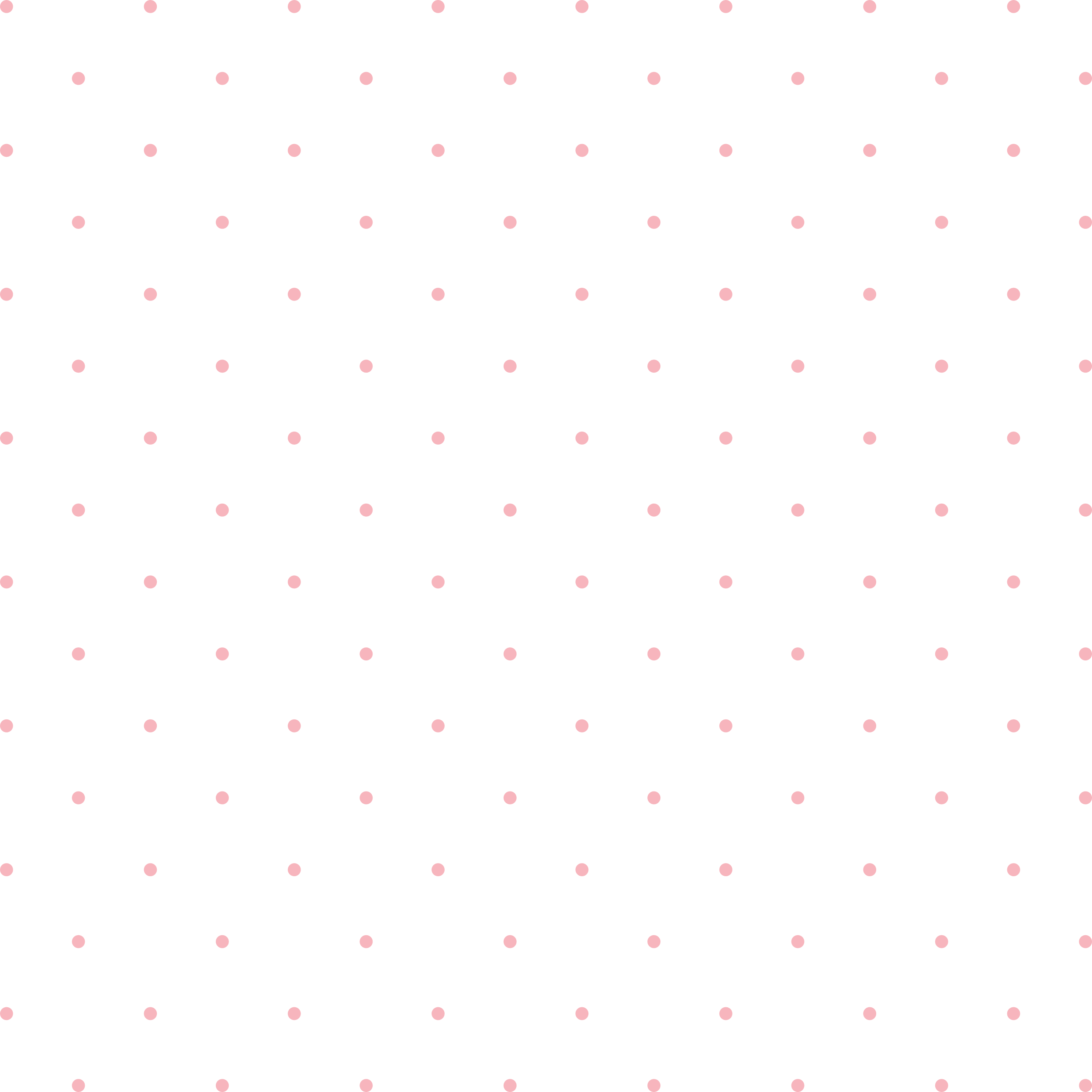 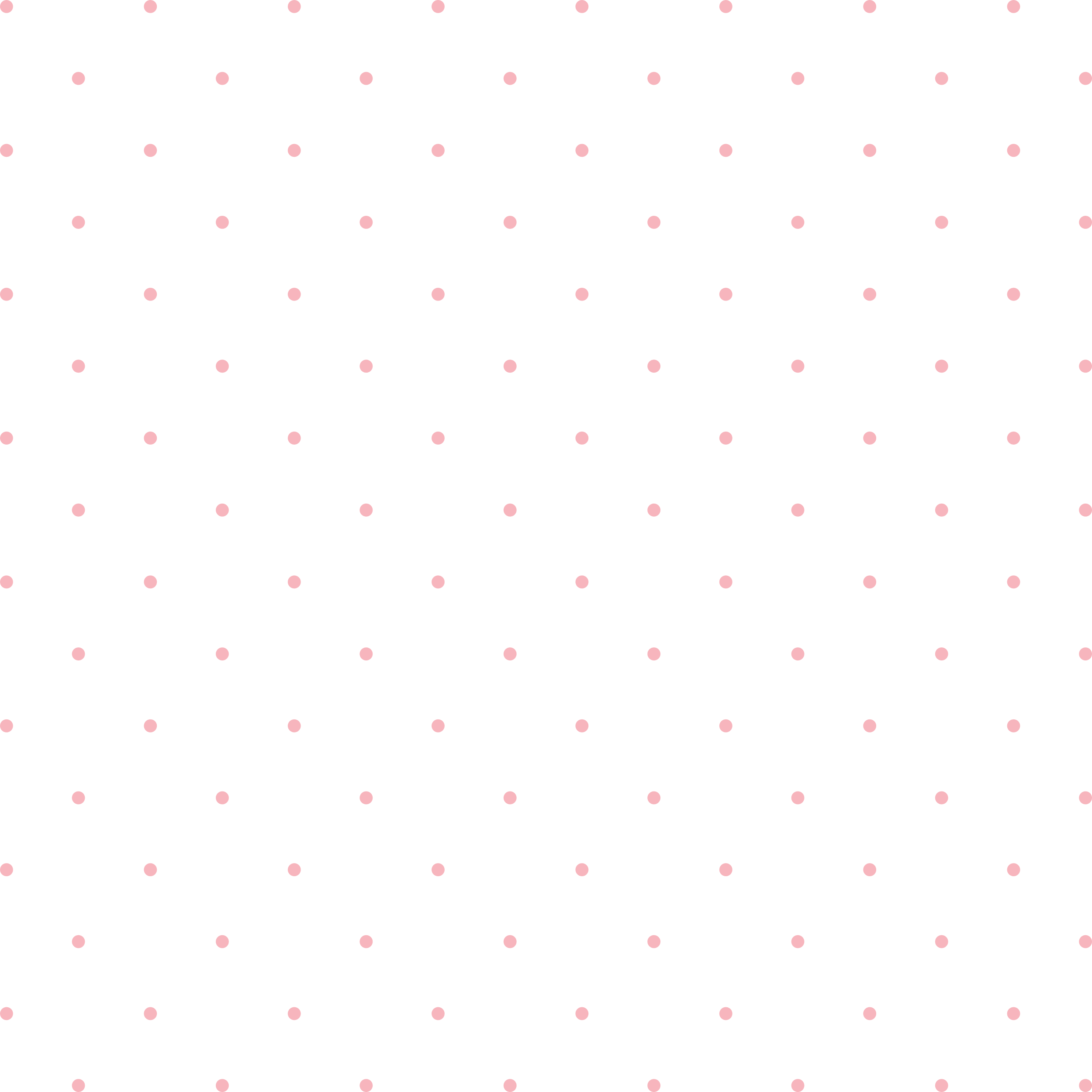 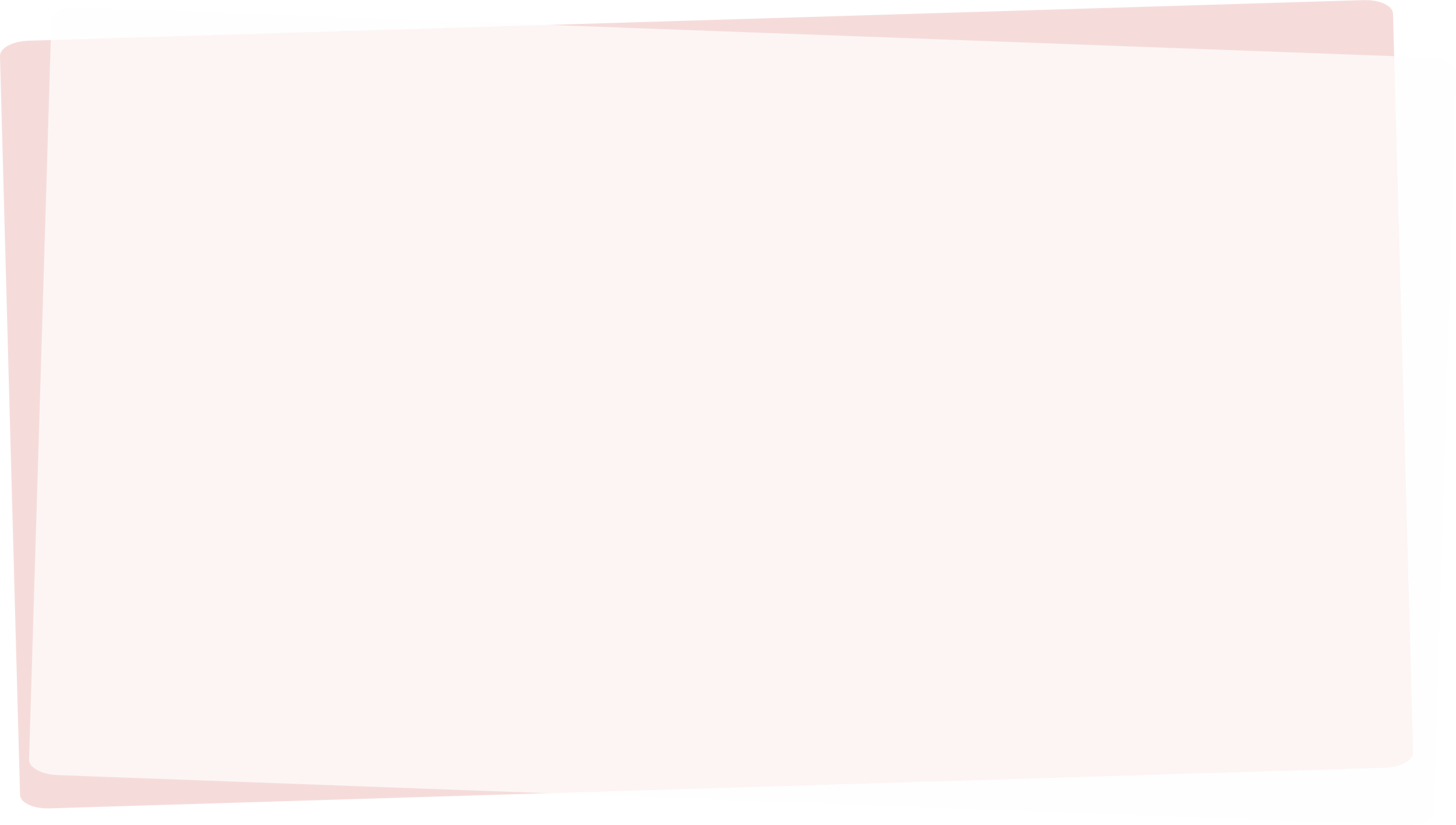 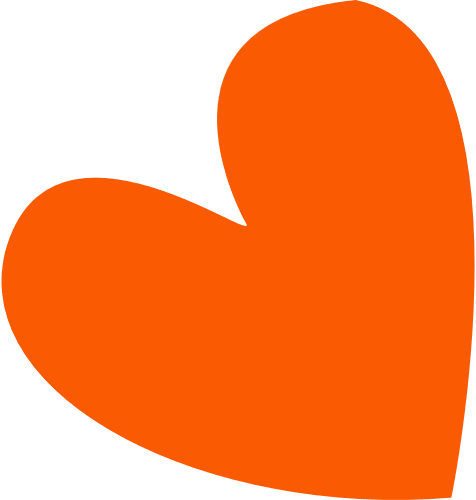 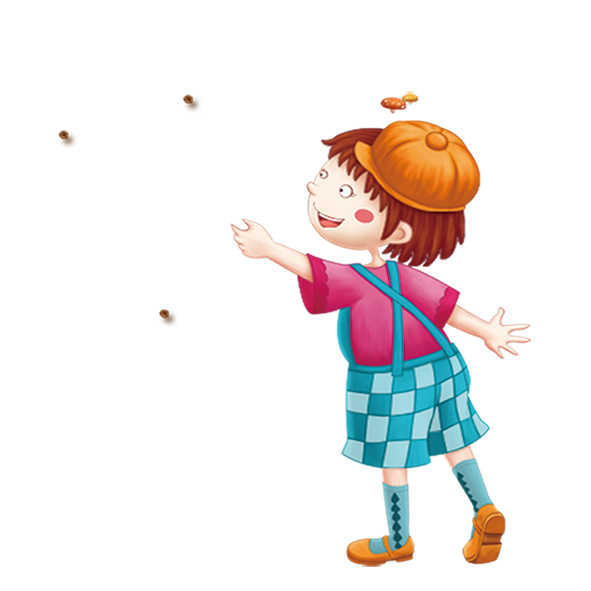 - Viết số hạng này dưới số hạng kia sao cho các chữ số ở cùng một hàng đặt thẳng cột với nhau.
- Cộng như cộng các số tự nhiên.
- Viết dấu phẩy ở tổng thẳng cột với các dấu phẩy của các số hạng.
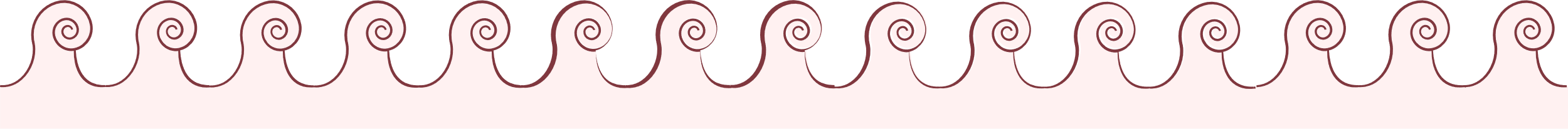 Trải nghiệm
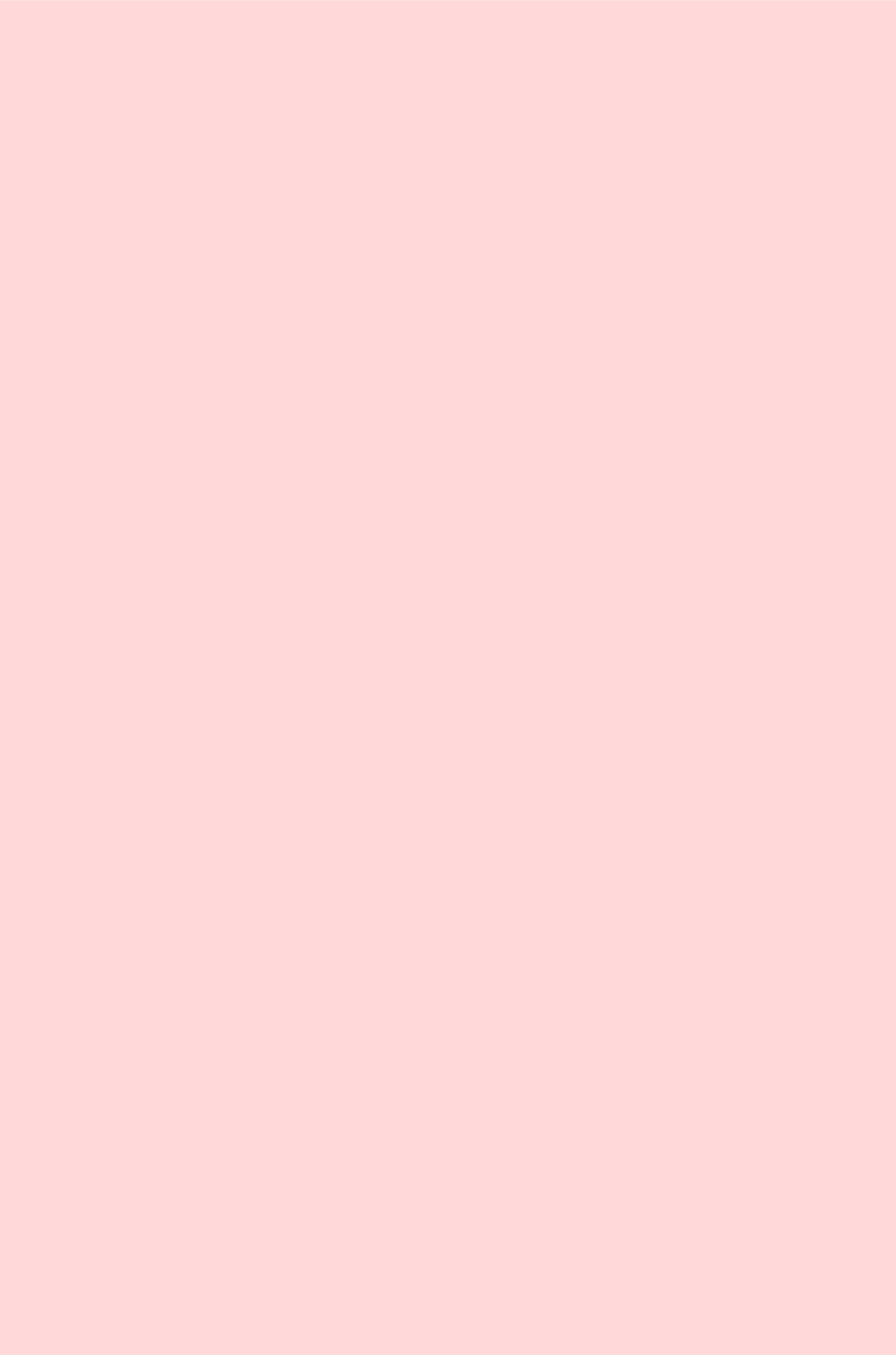 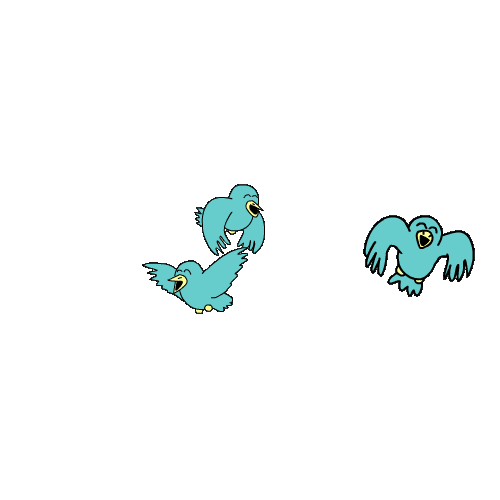 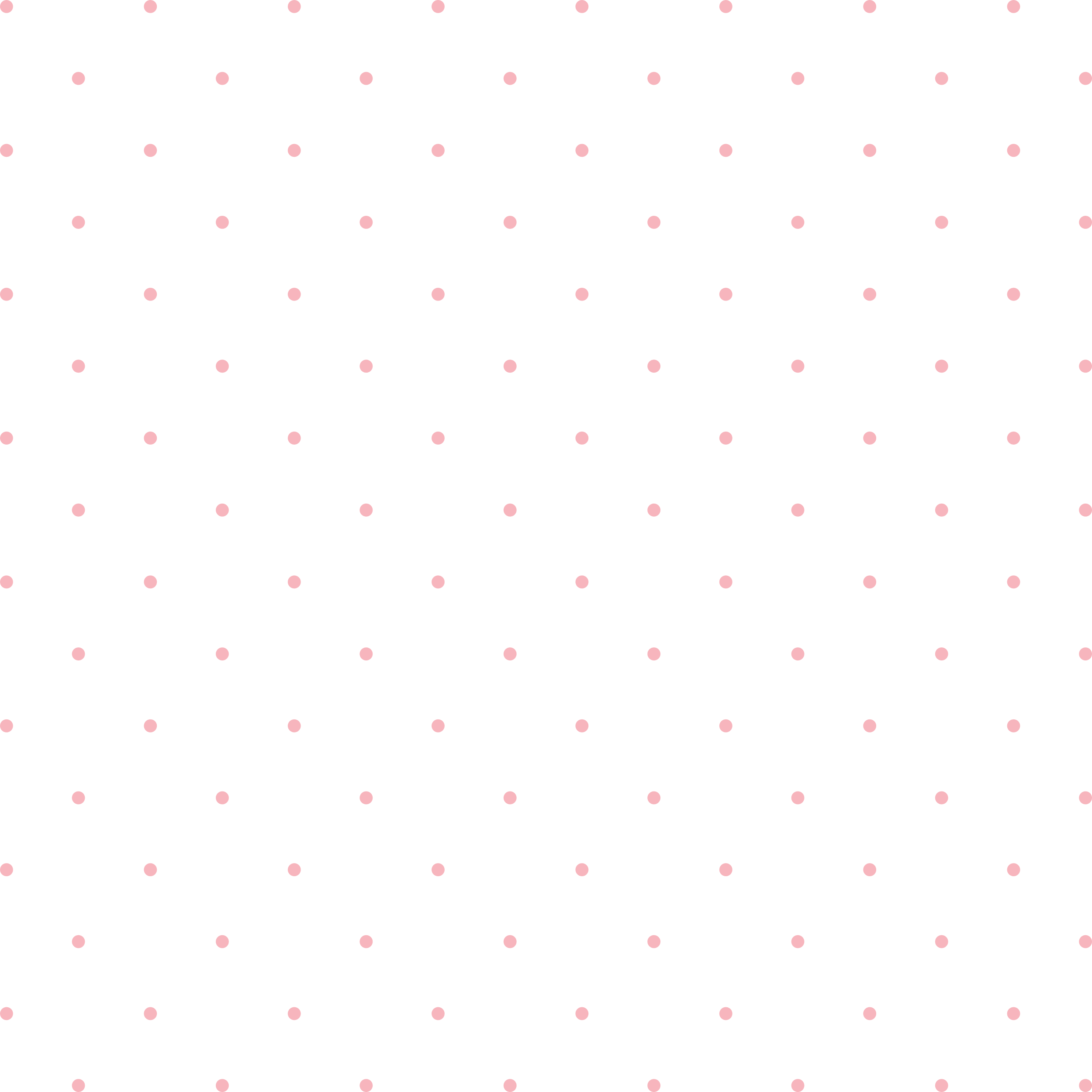 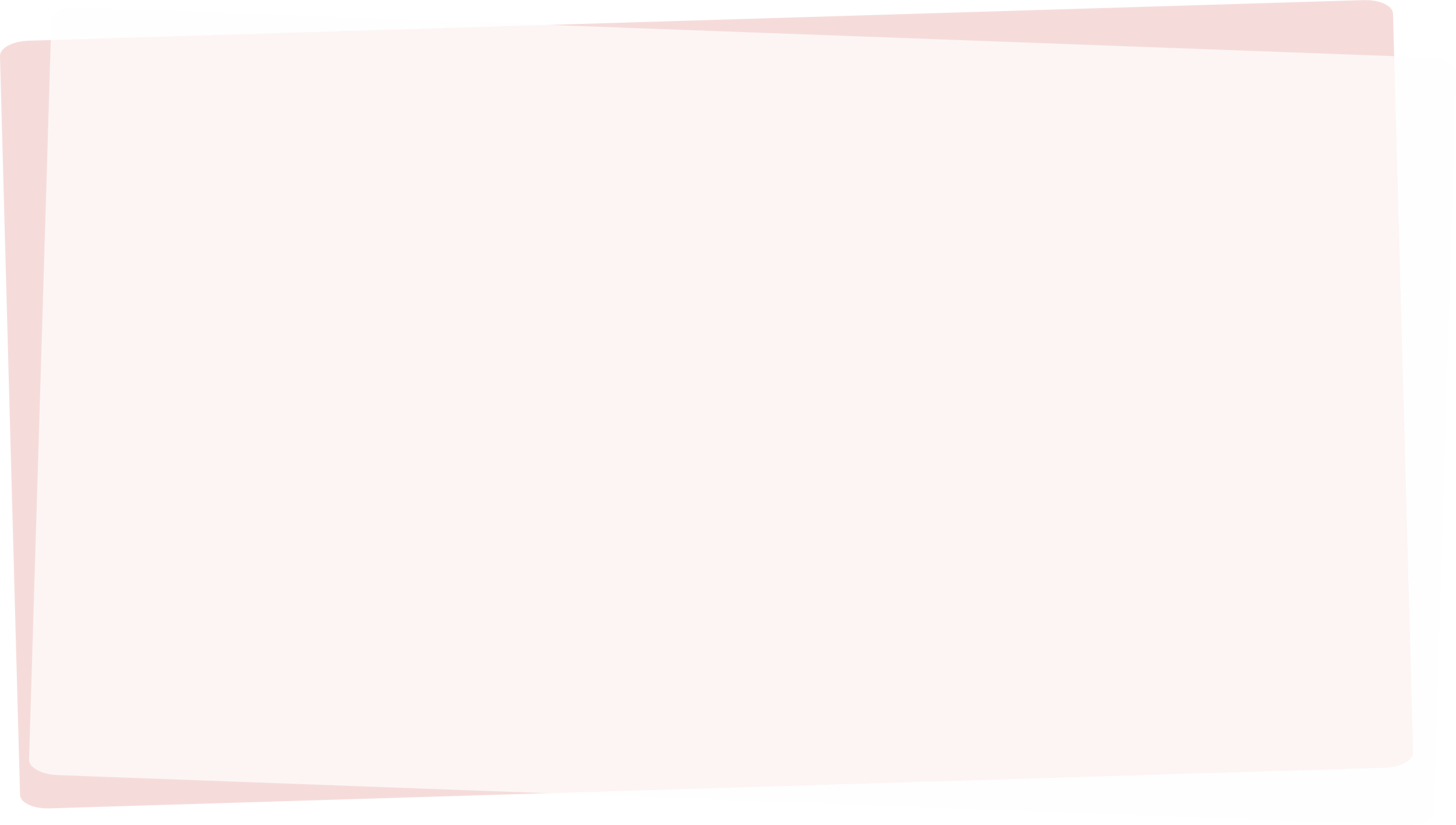 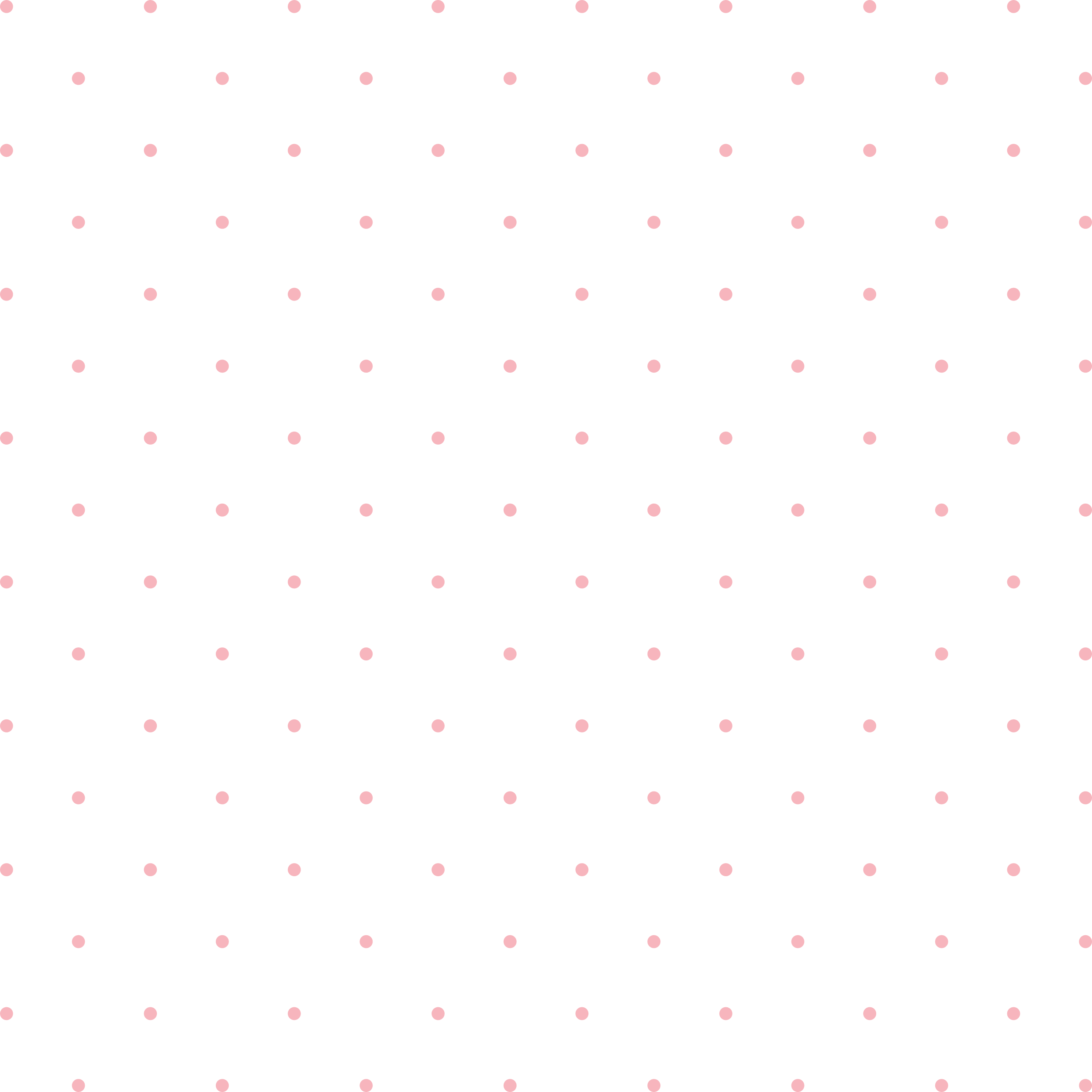 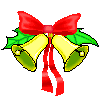 Trò chơi : “Ai  đúng”
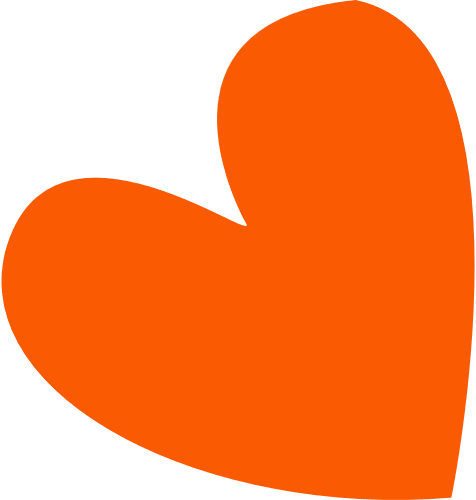 75,8
249,19
75,8
249,19
+
+
1007,19
s
324,99
Đ
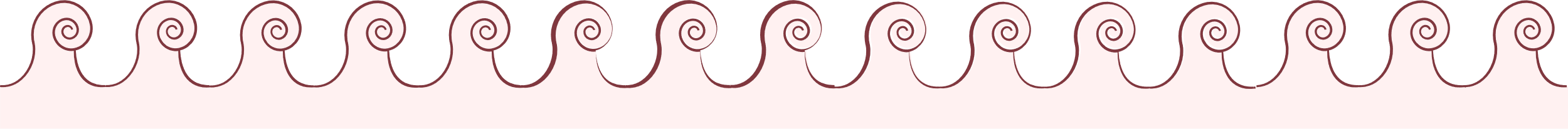 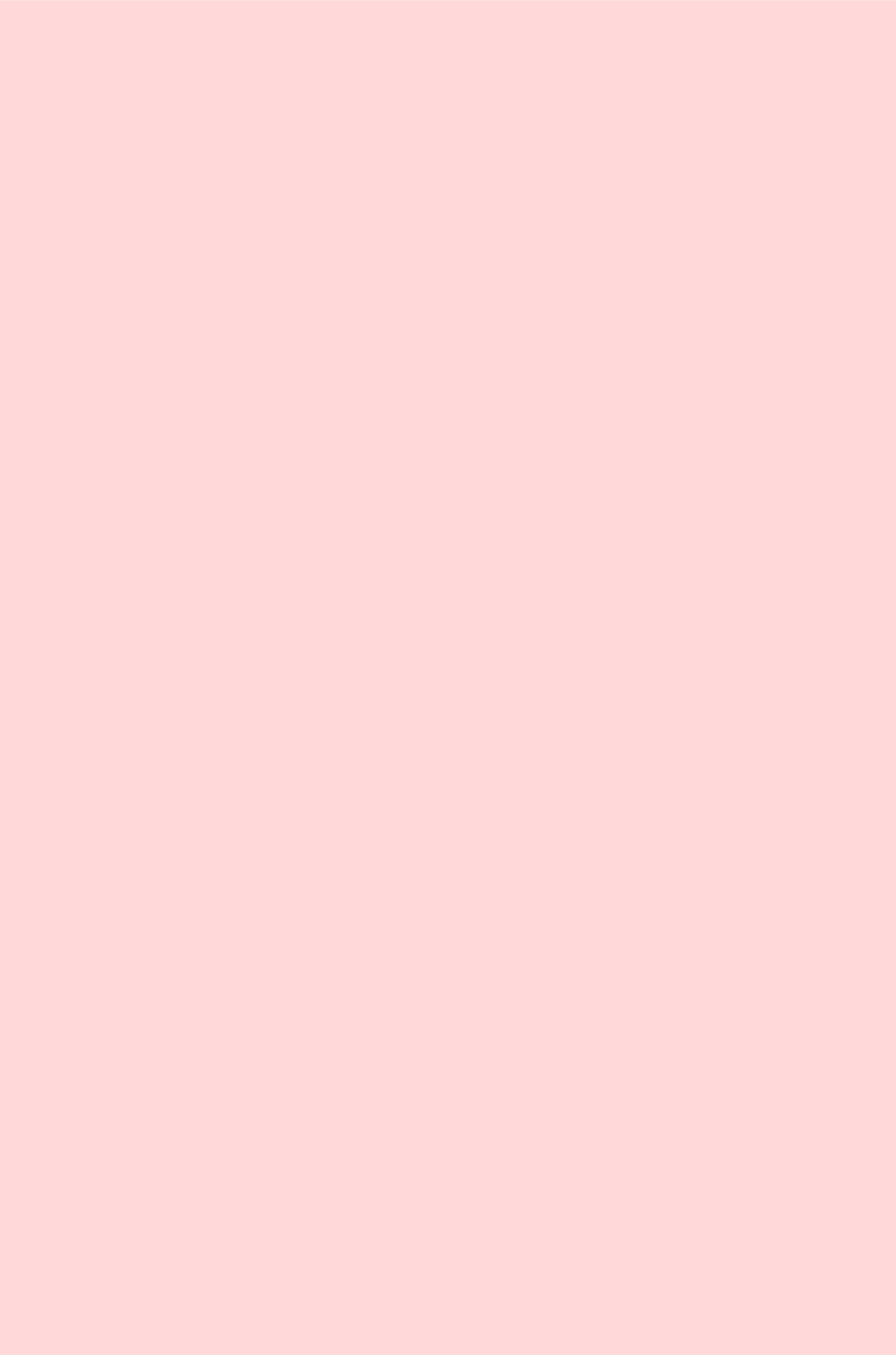 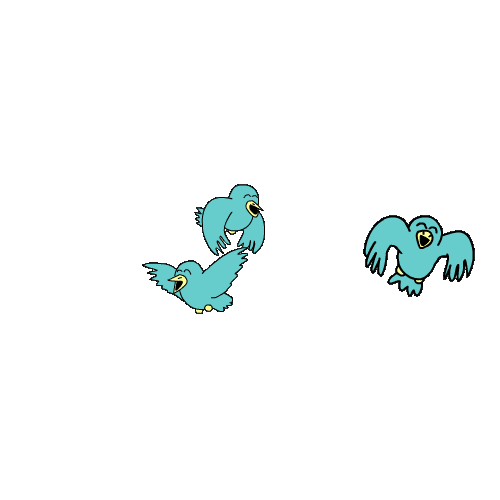 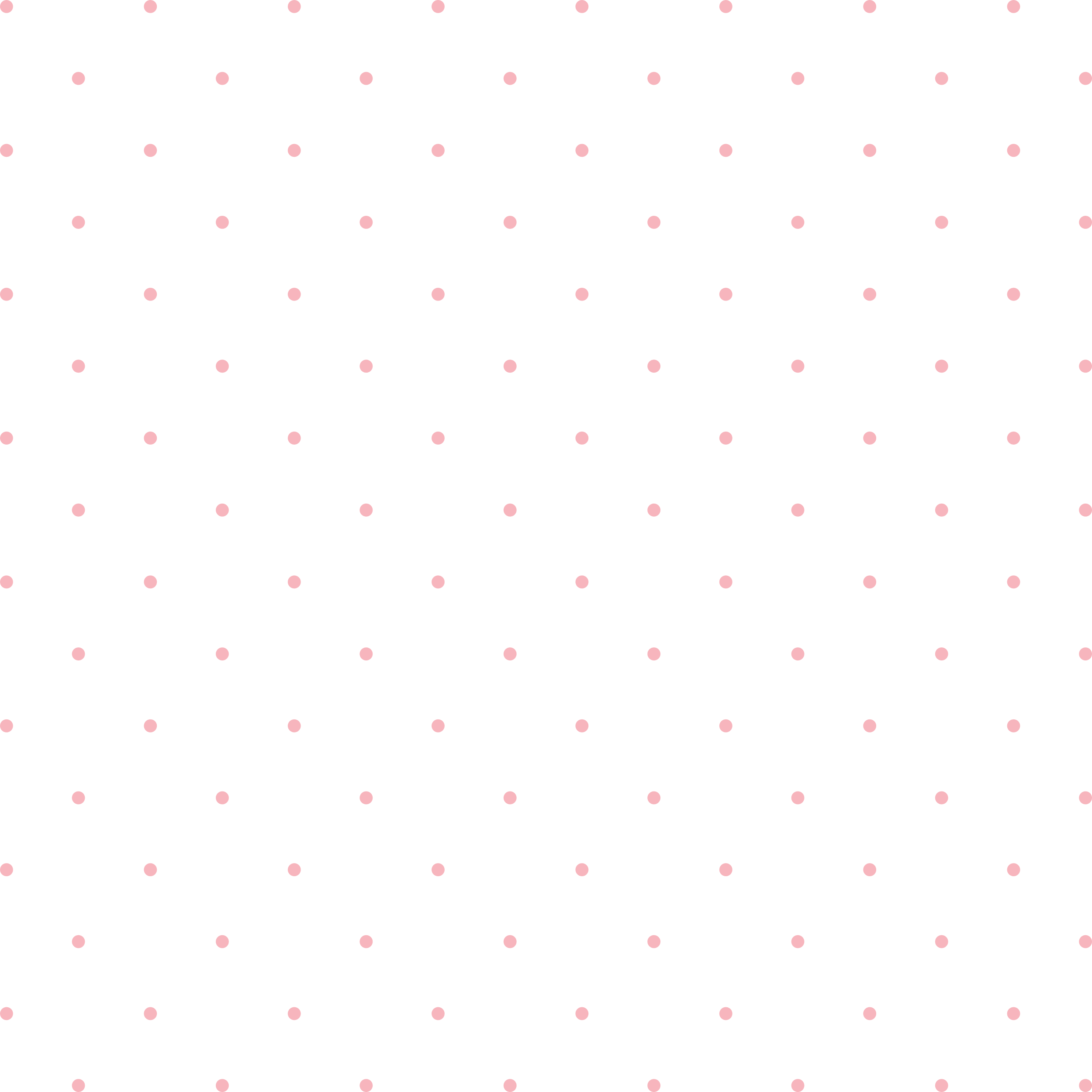 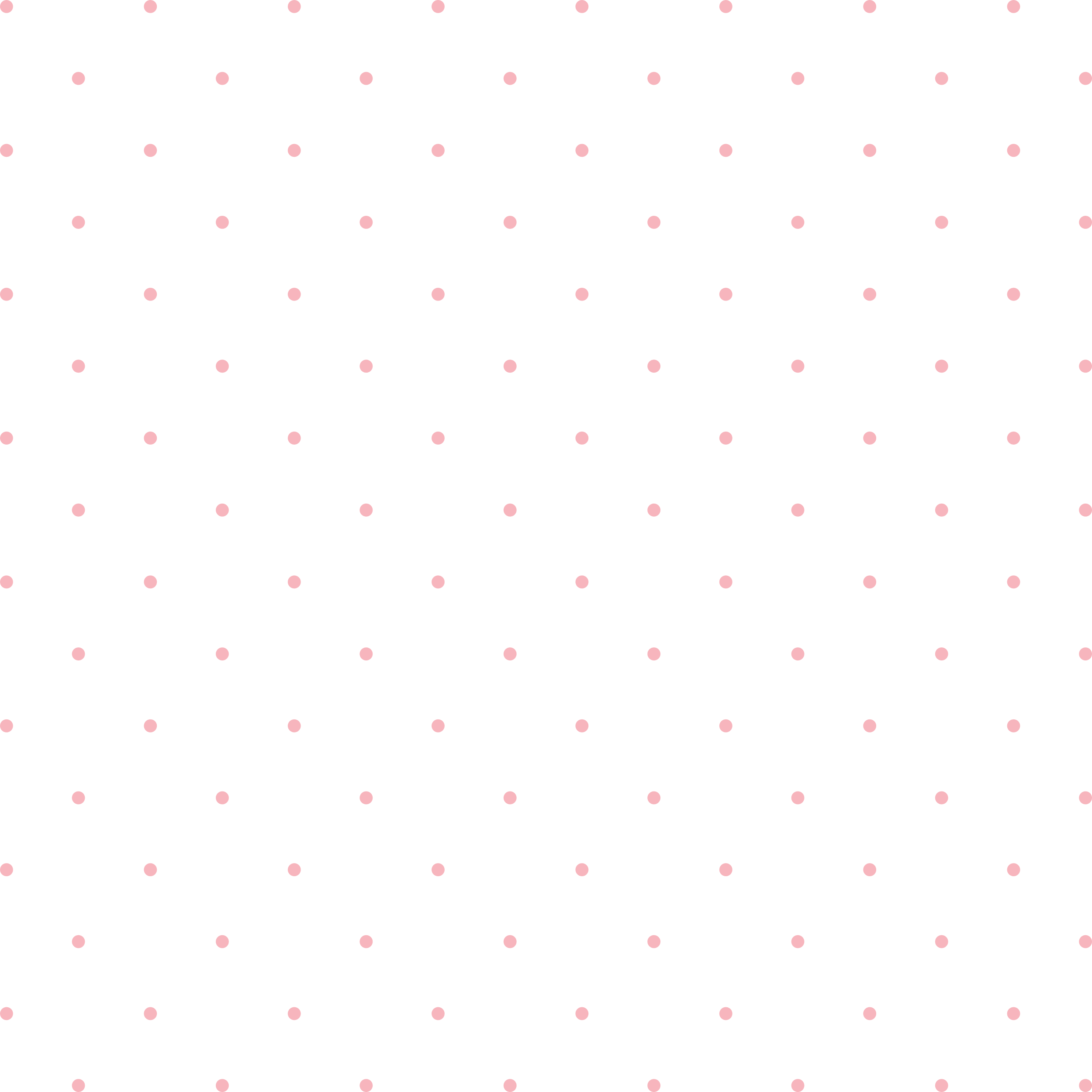 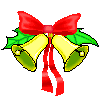 Trò chơi : “Ai  đúng”
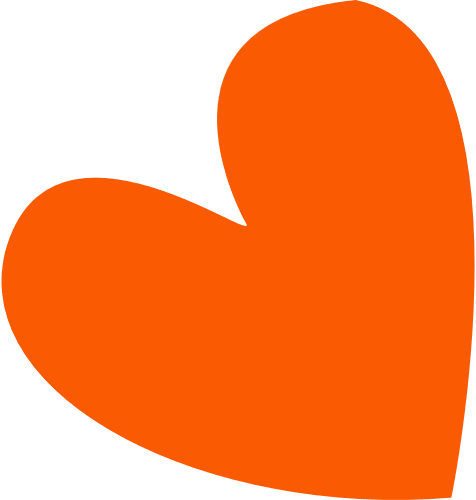 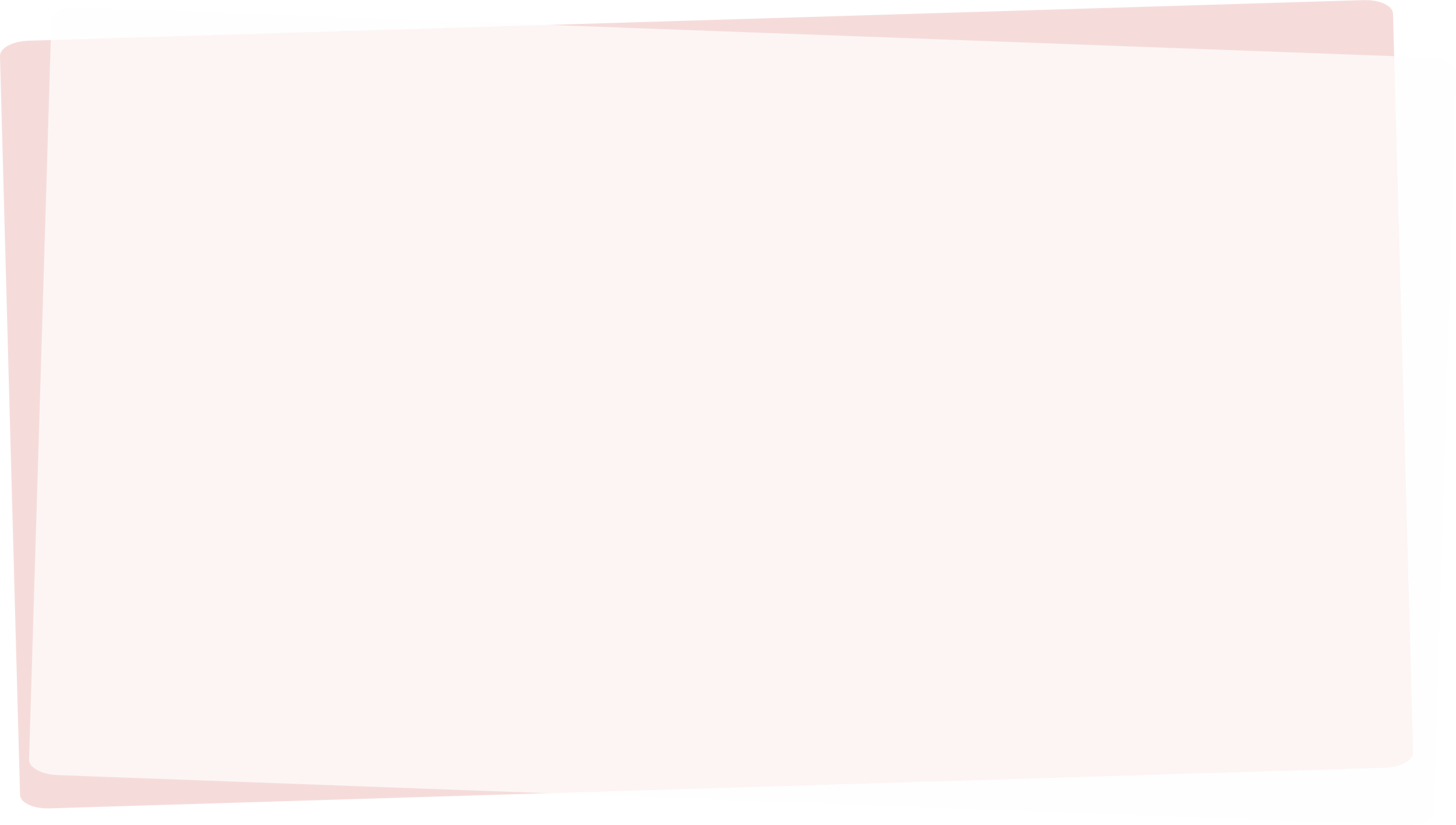 0,995
  0,868
0,995
  0,868
+
+
1,863
Đ
1,868
s
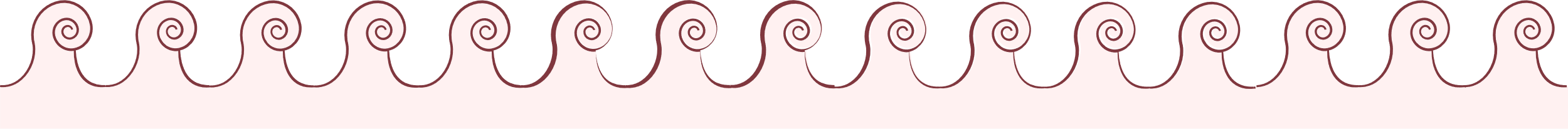 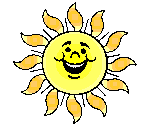 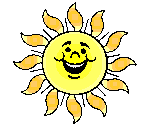 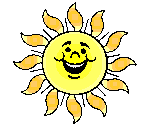 Bài 19 : Phép cộng số thập phân (tiết 1)
DẶN DÒ:
Bài sau: Bài 19: Phép cộng số thập phân (Tiết 2)
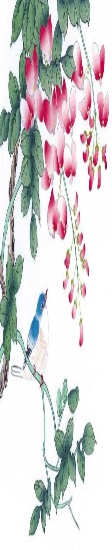 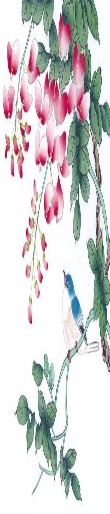 BÀI HỌC KẾT THÚC
Chúc các em học tốt
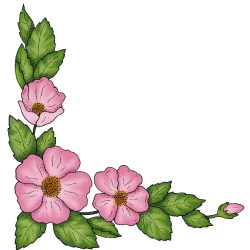 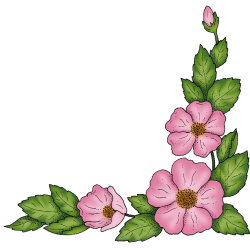